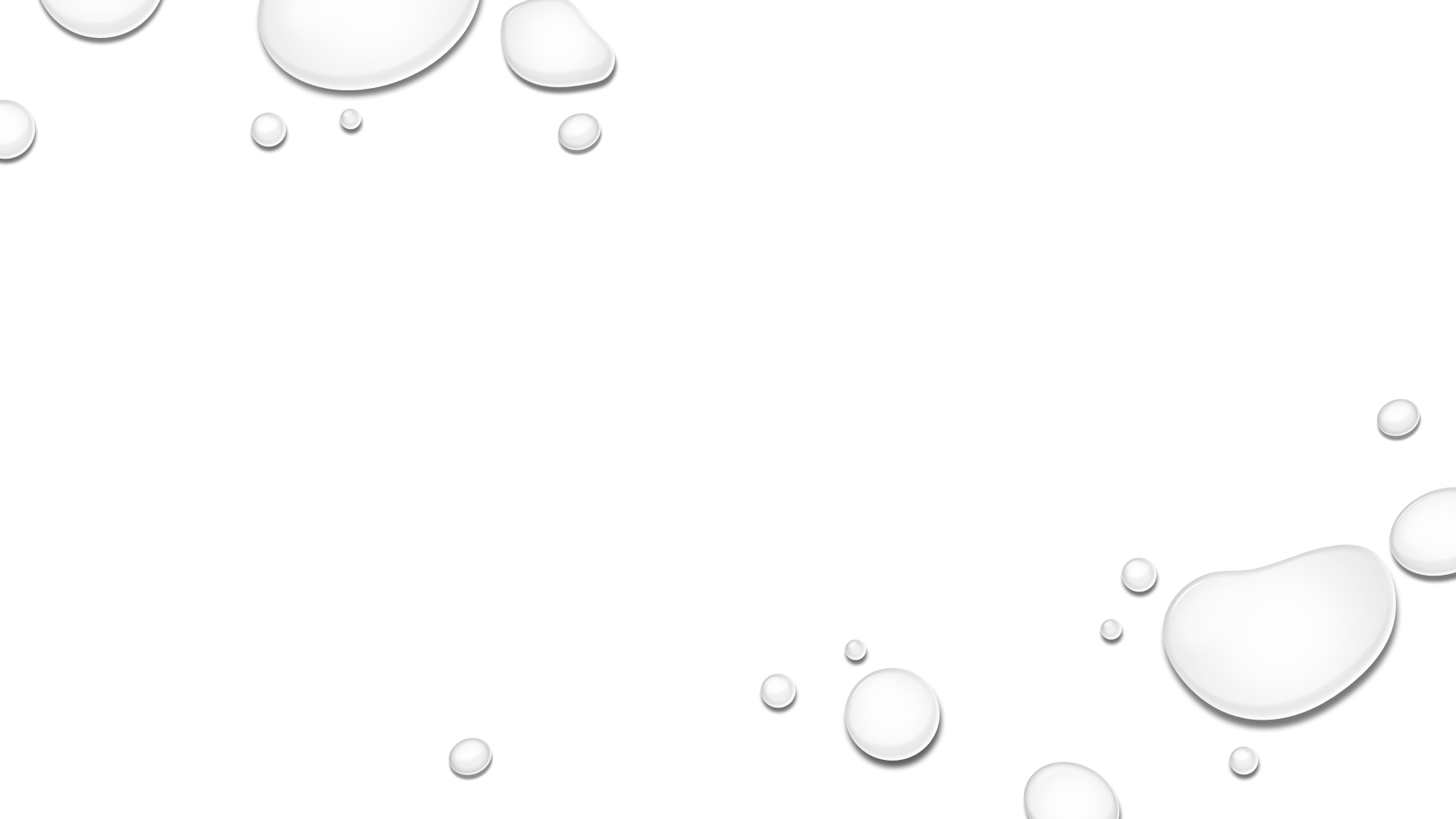 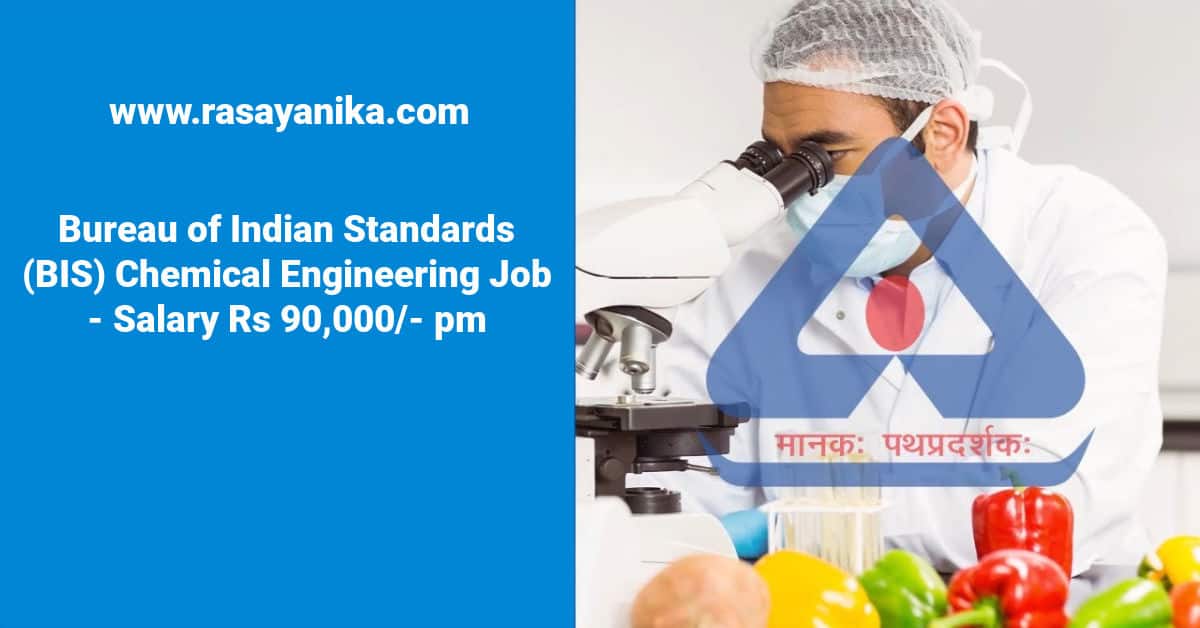 Interaction with standardization cells of Ministries/ Departments for Annual Action Plan- 2024-2025
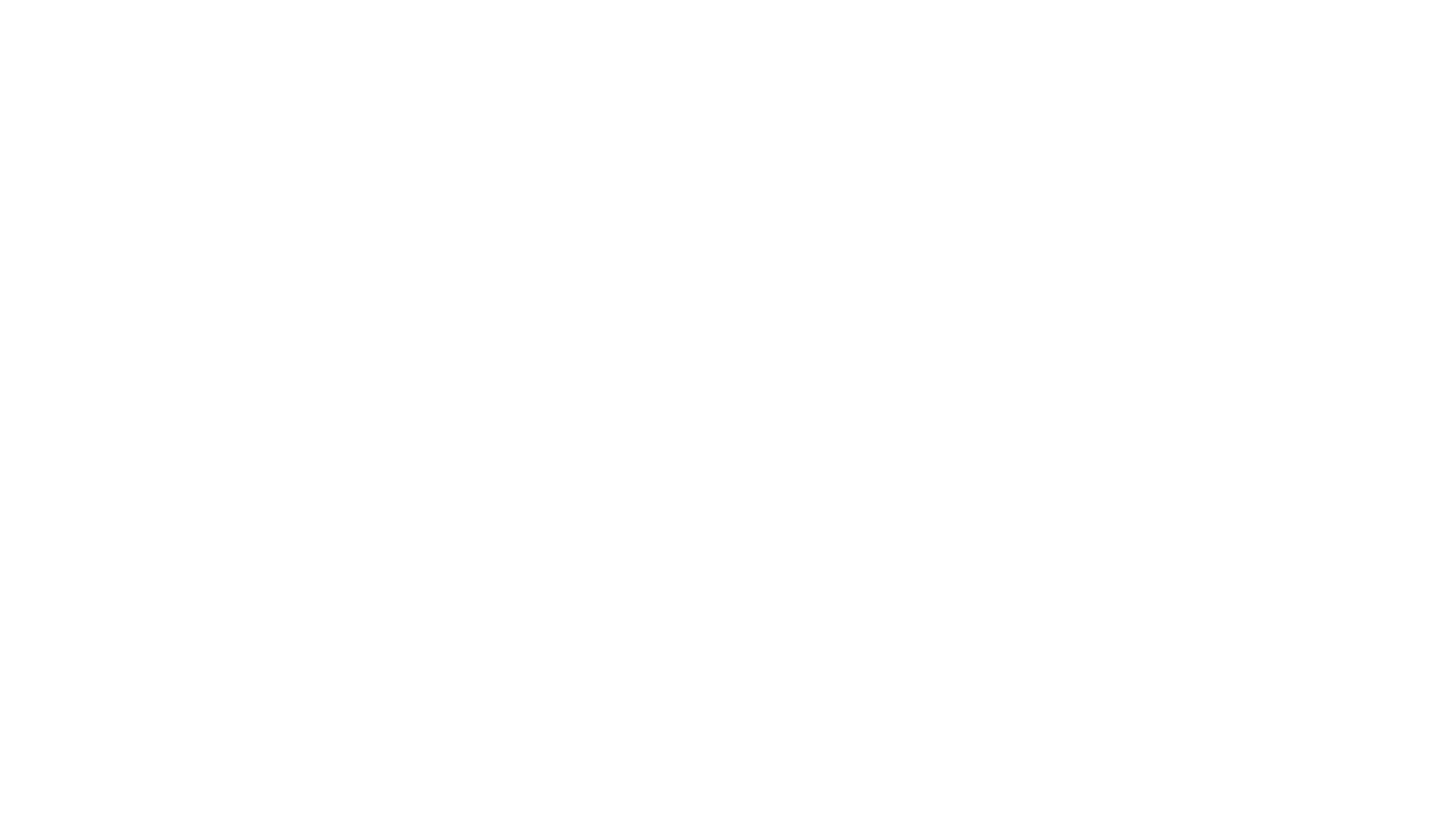 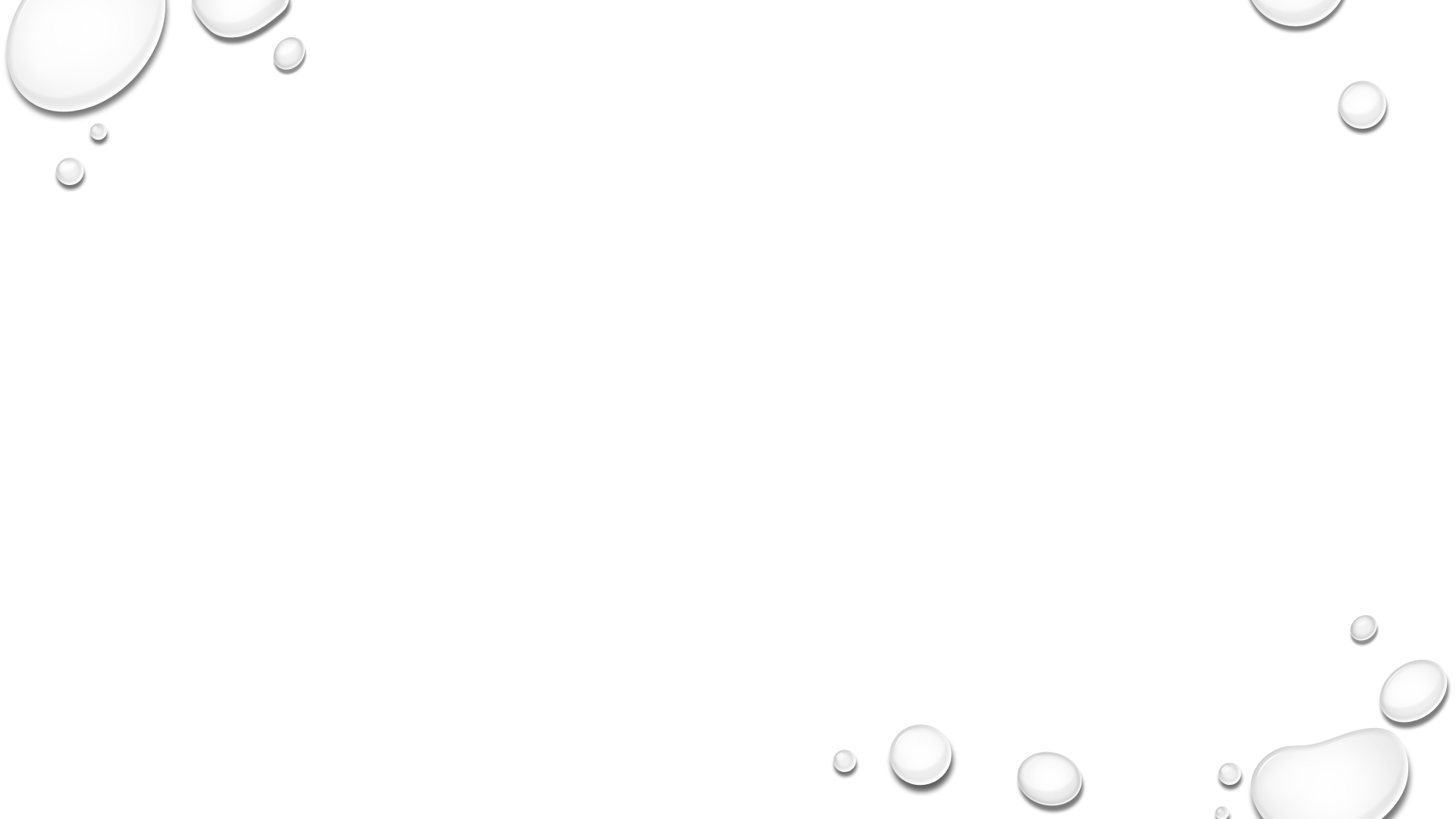 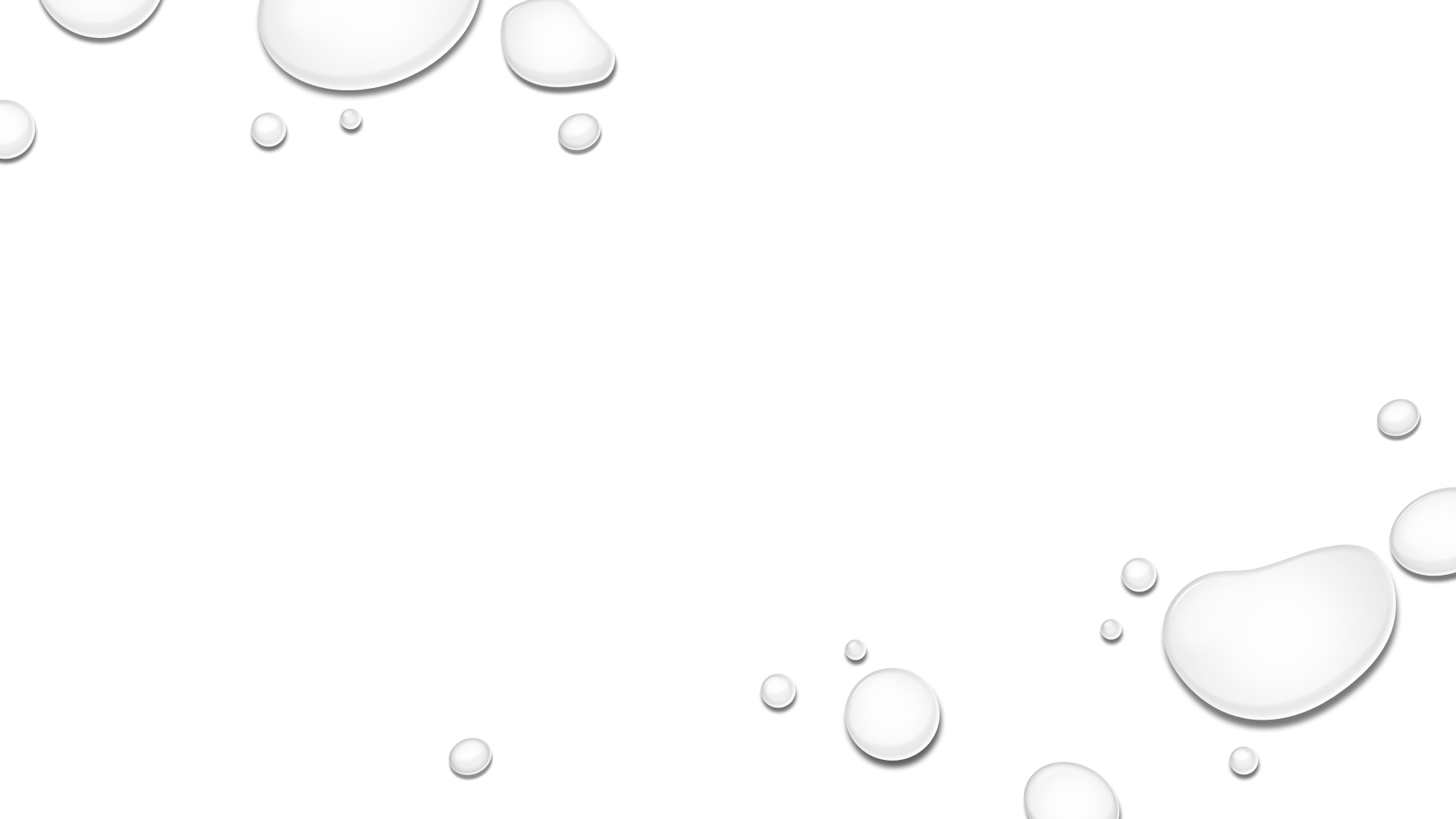 ANNUAL PROGRAMME FOR STANDARDIZATION
Department of CHEMICALS AND PETROCHEMICAL 
Subjects Identified Under SNAP 2022-27
Subjects Identified for 2024-25 
Status Of Subjects – Recommendation received from DCPC
Subjects already Under QCOs
Ministry of Coal
Brief of Technical Committee
Ongoing Work
TABLE OF CONTENTS
2
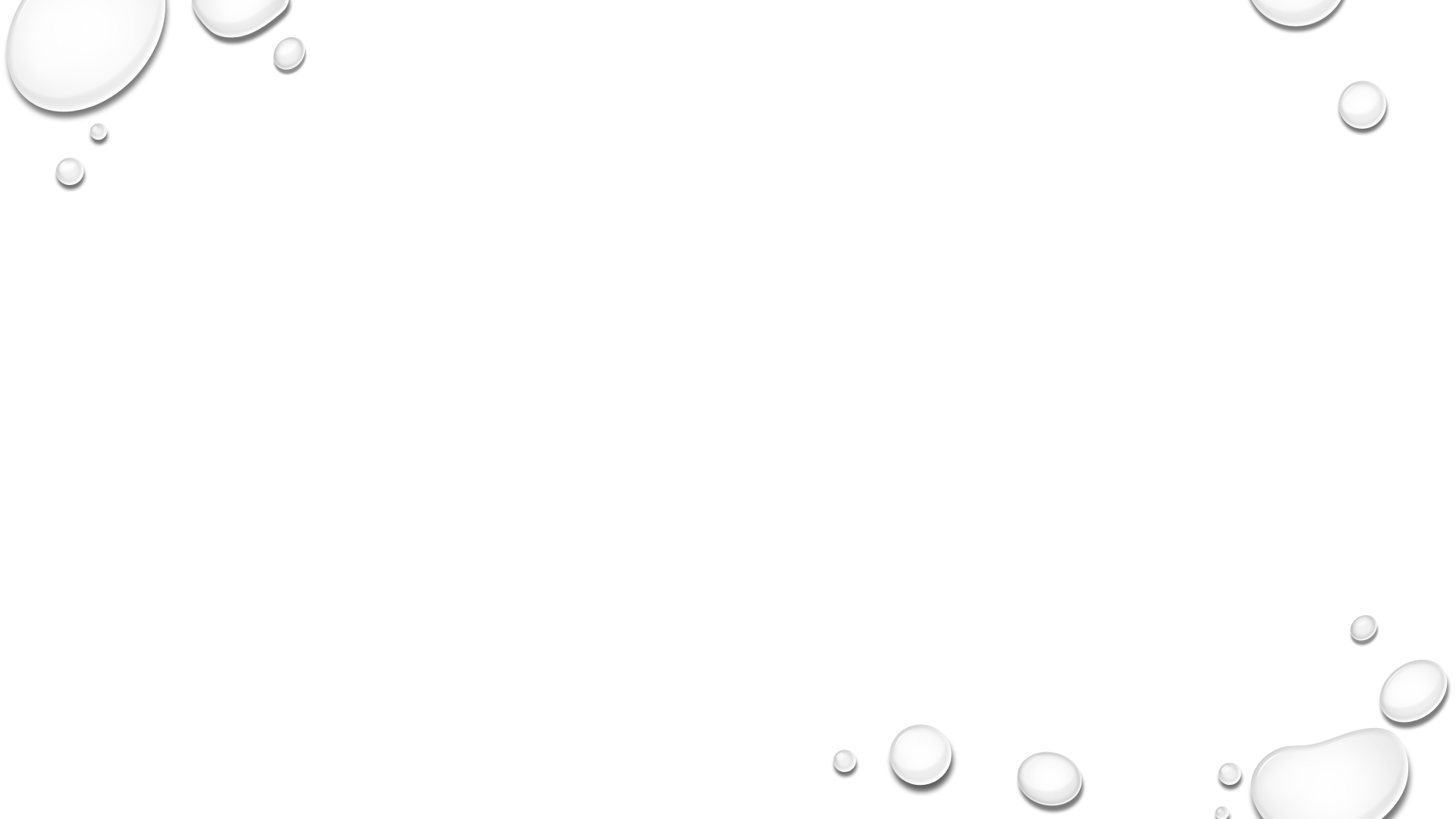 Annual Programme for Standardization
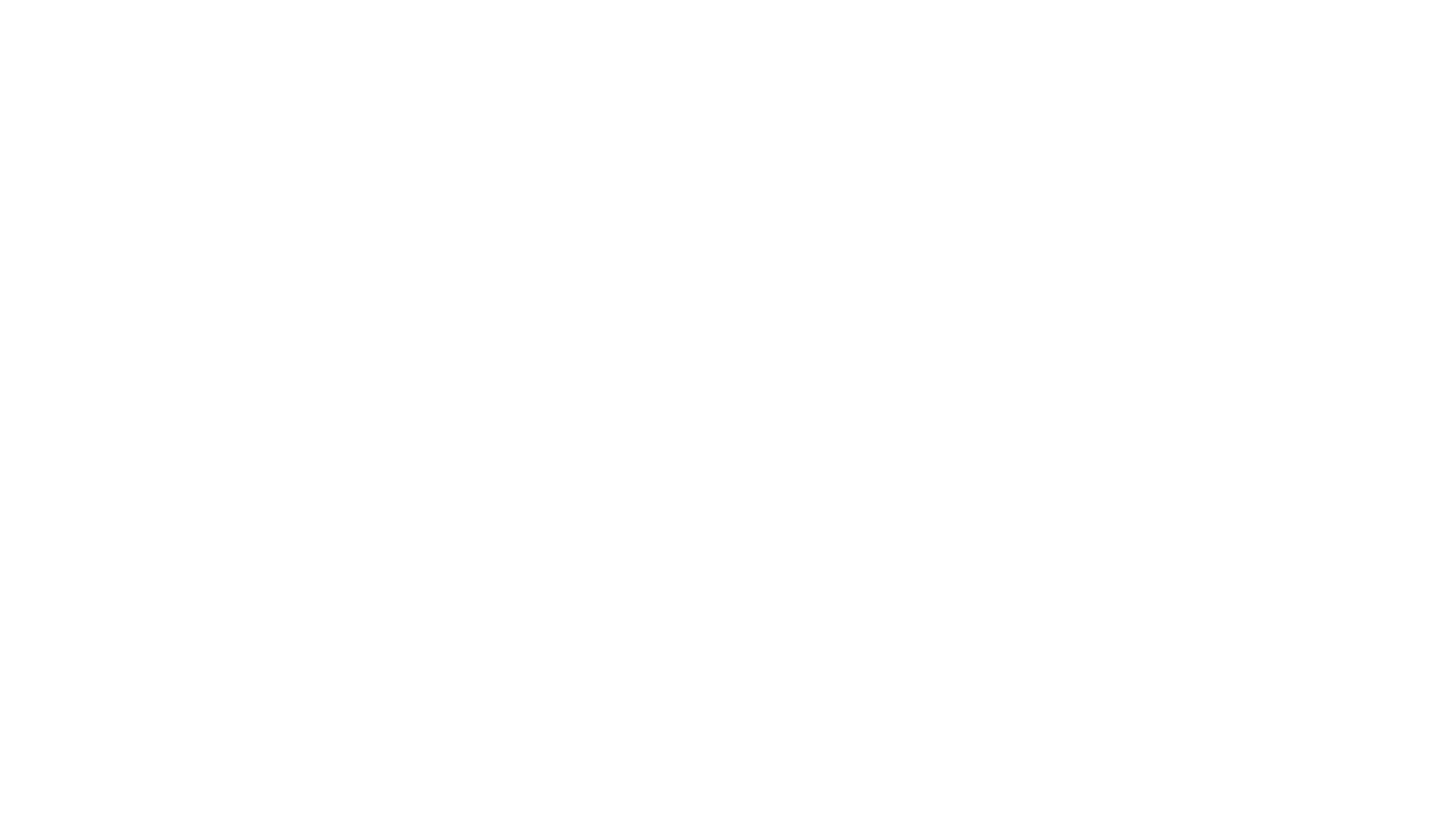 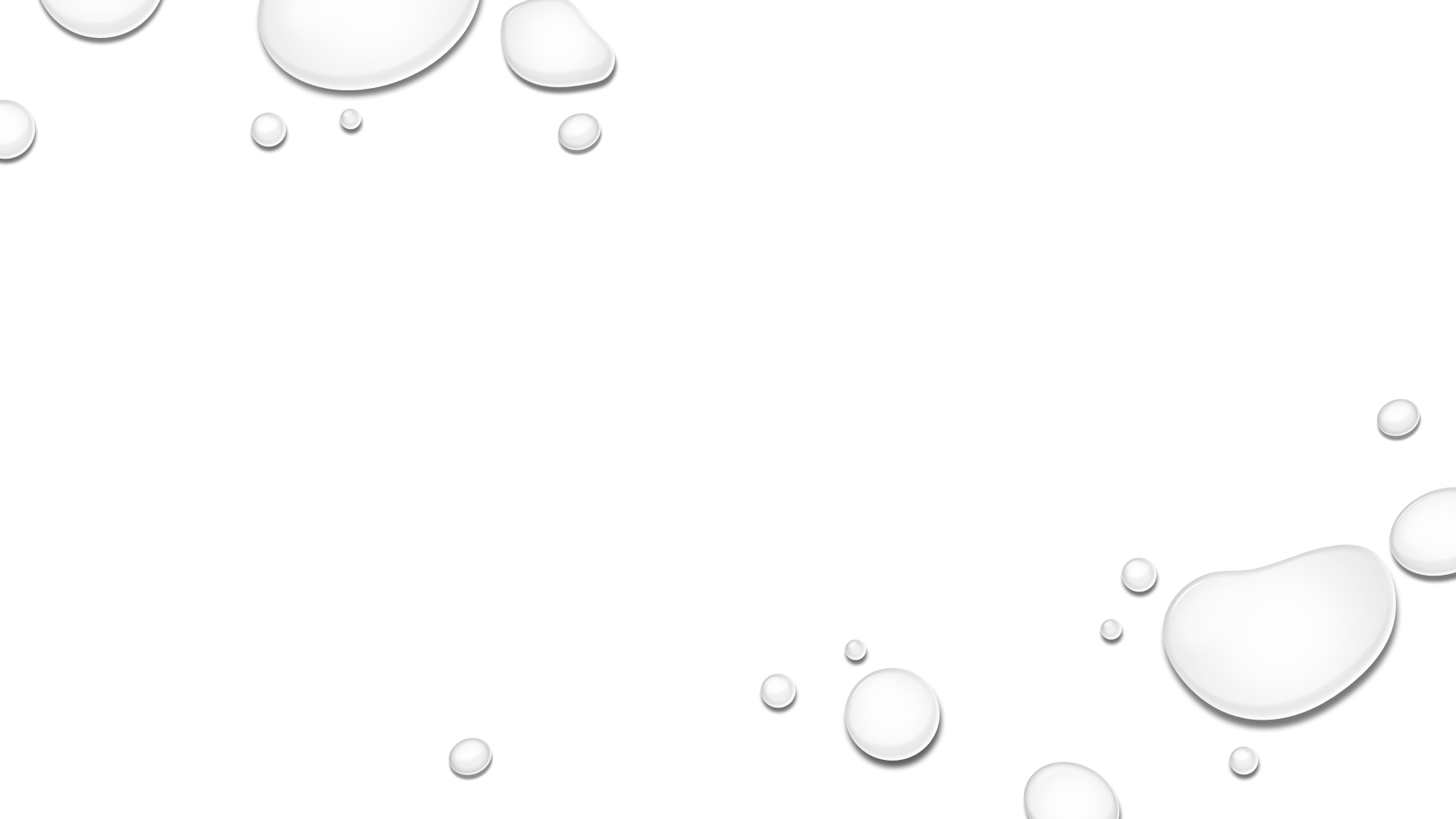 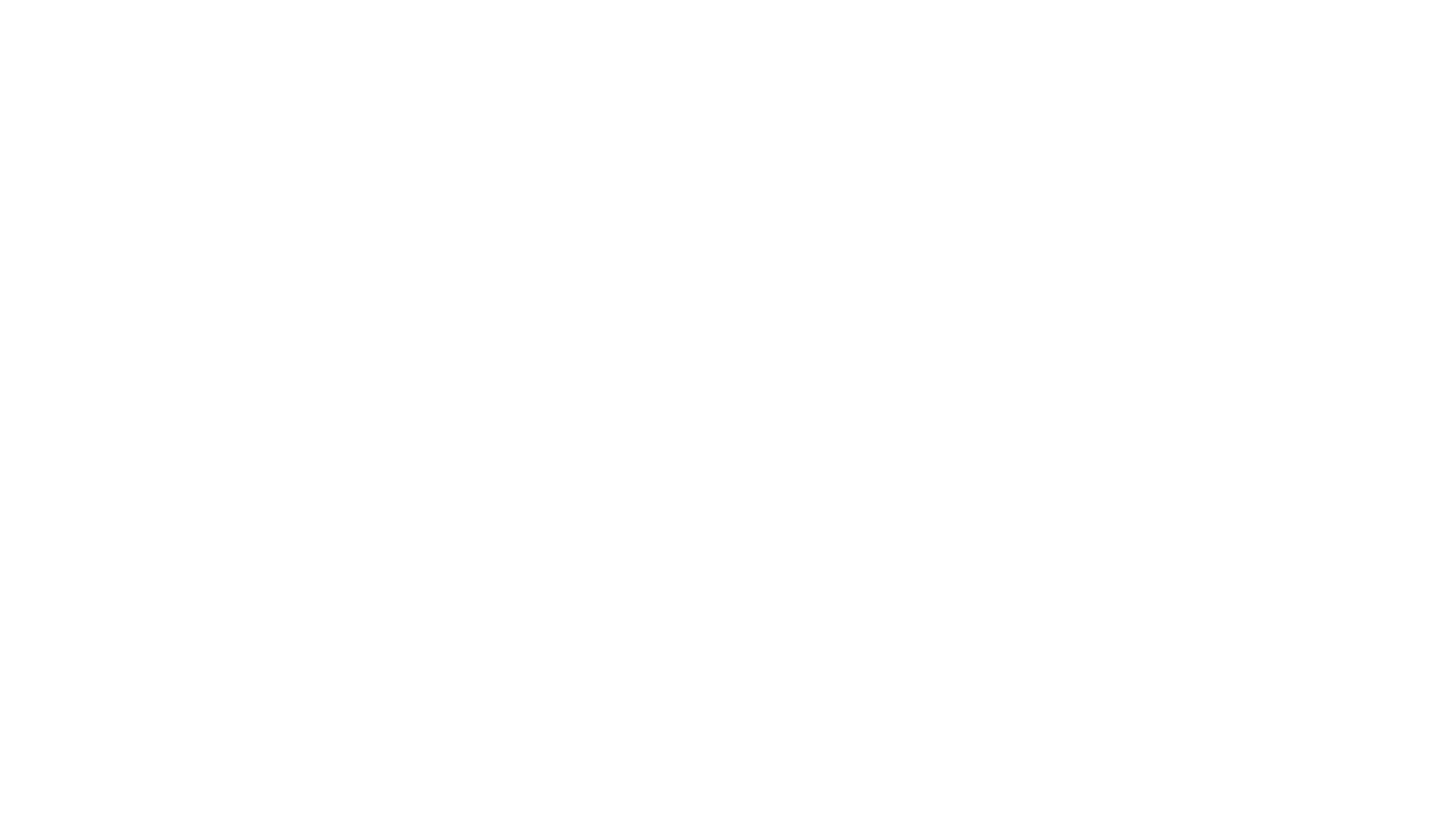 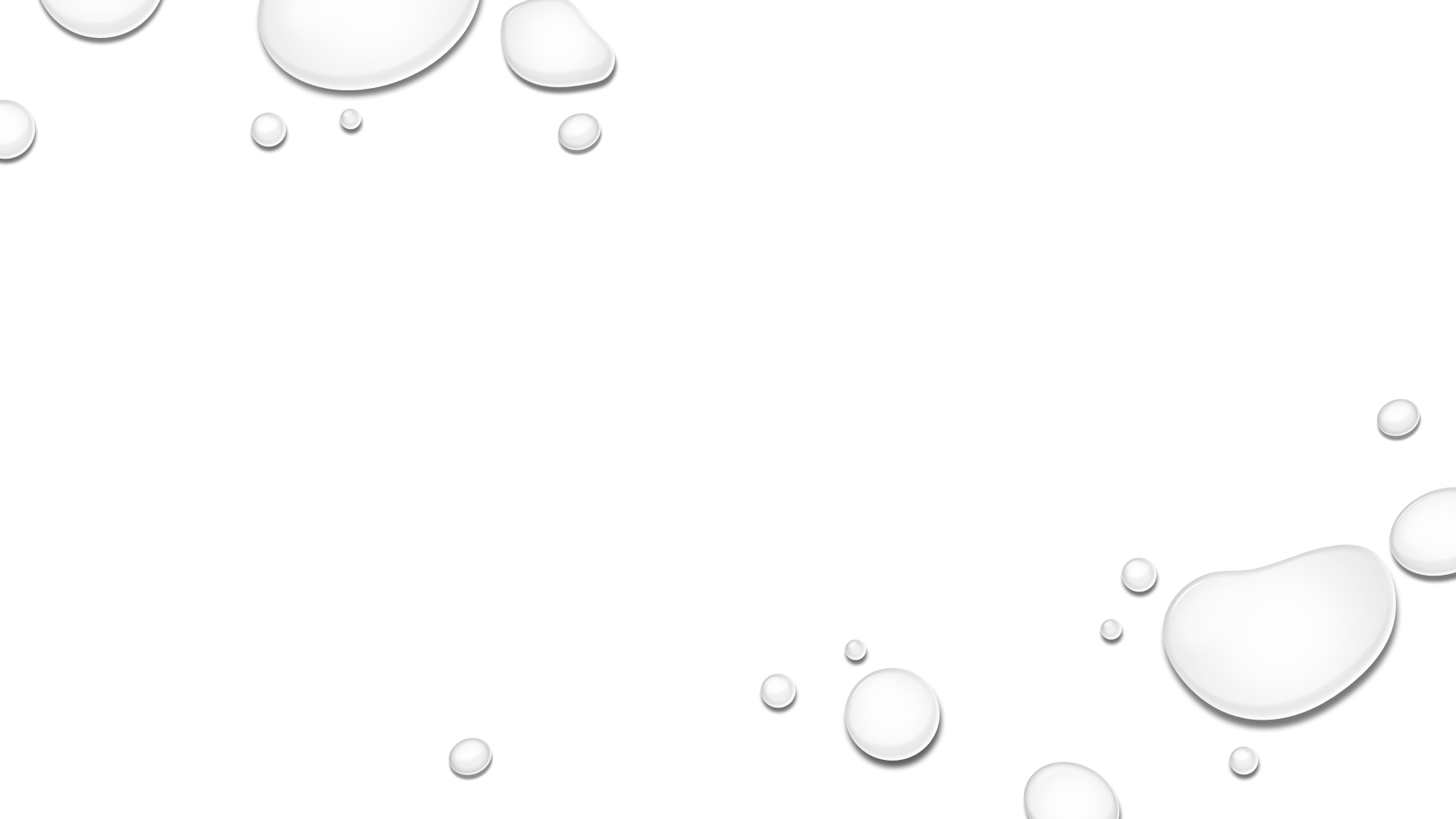 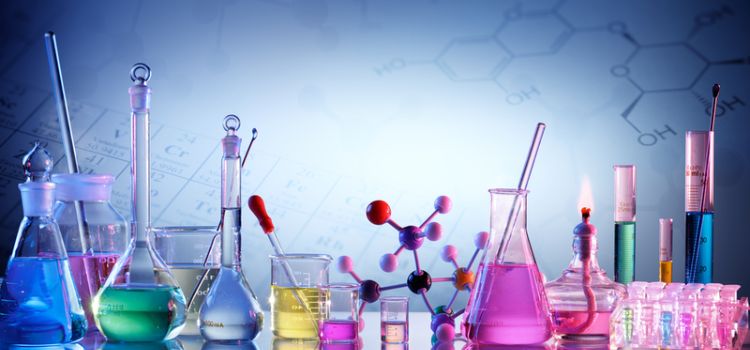 DEPARTMENT OF CHEMICAL AND PETROCHEMICAL
4
Representation IN technical committees
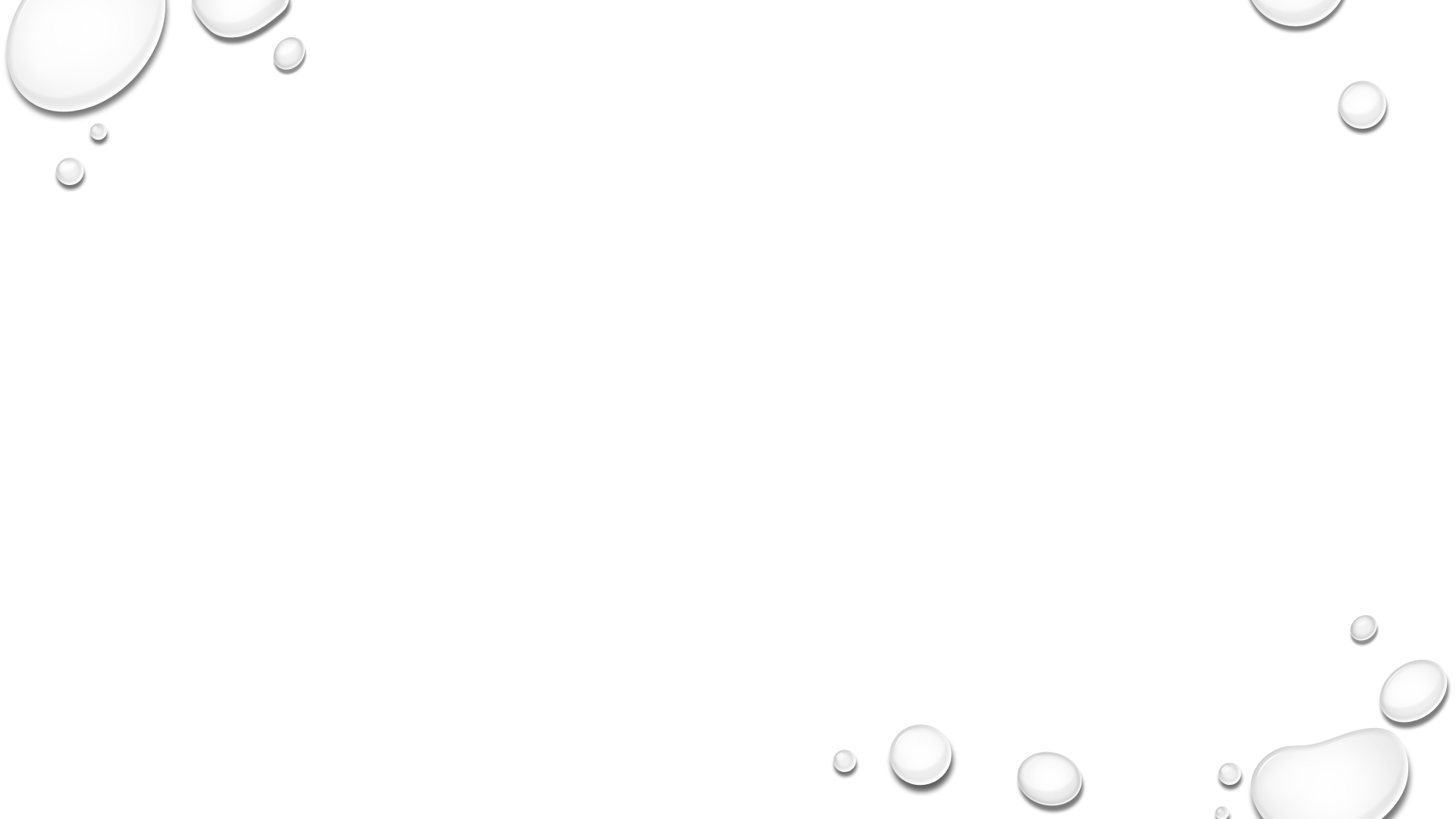 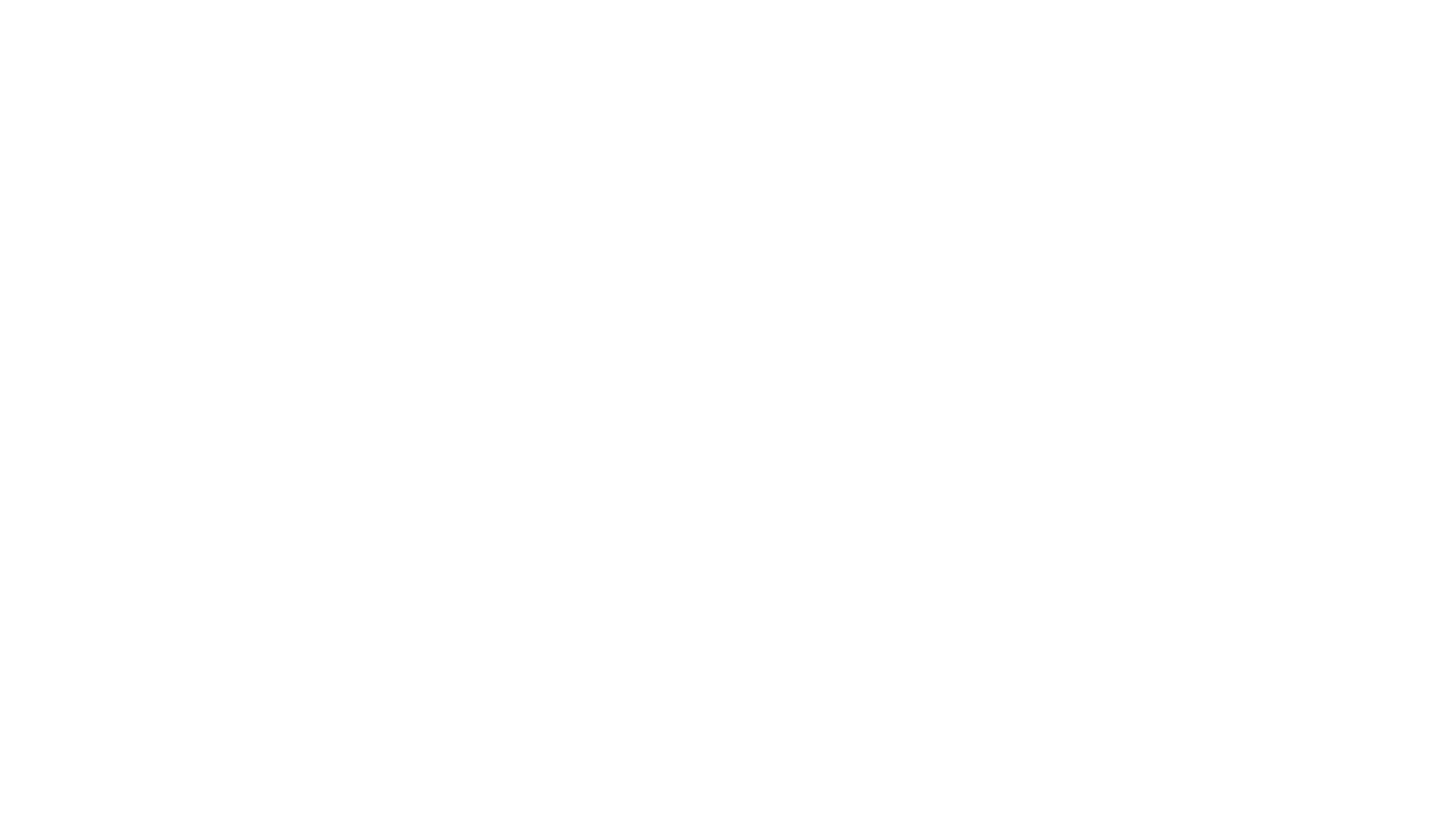 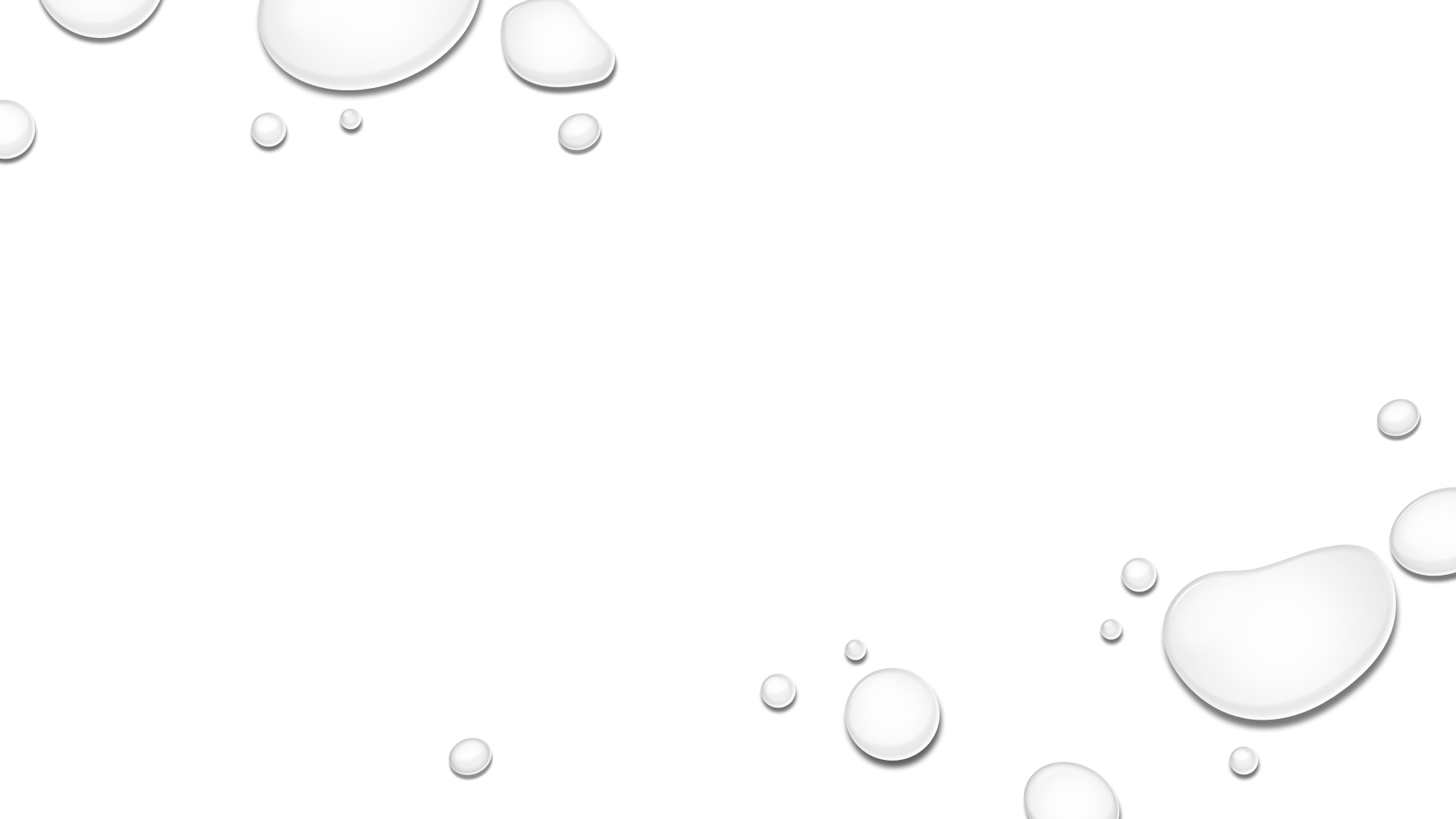 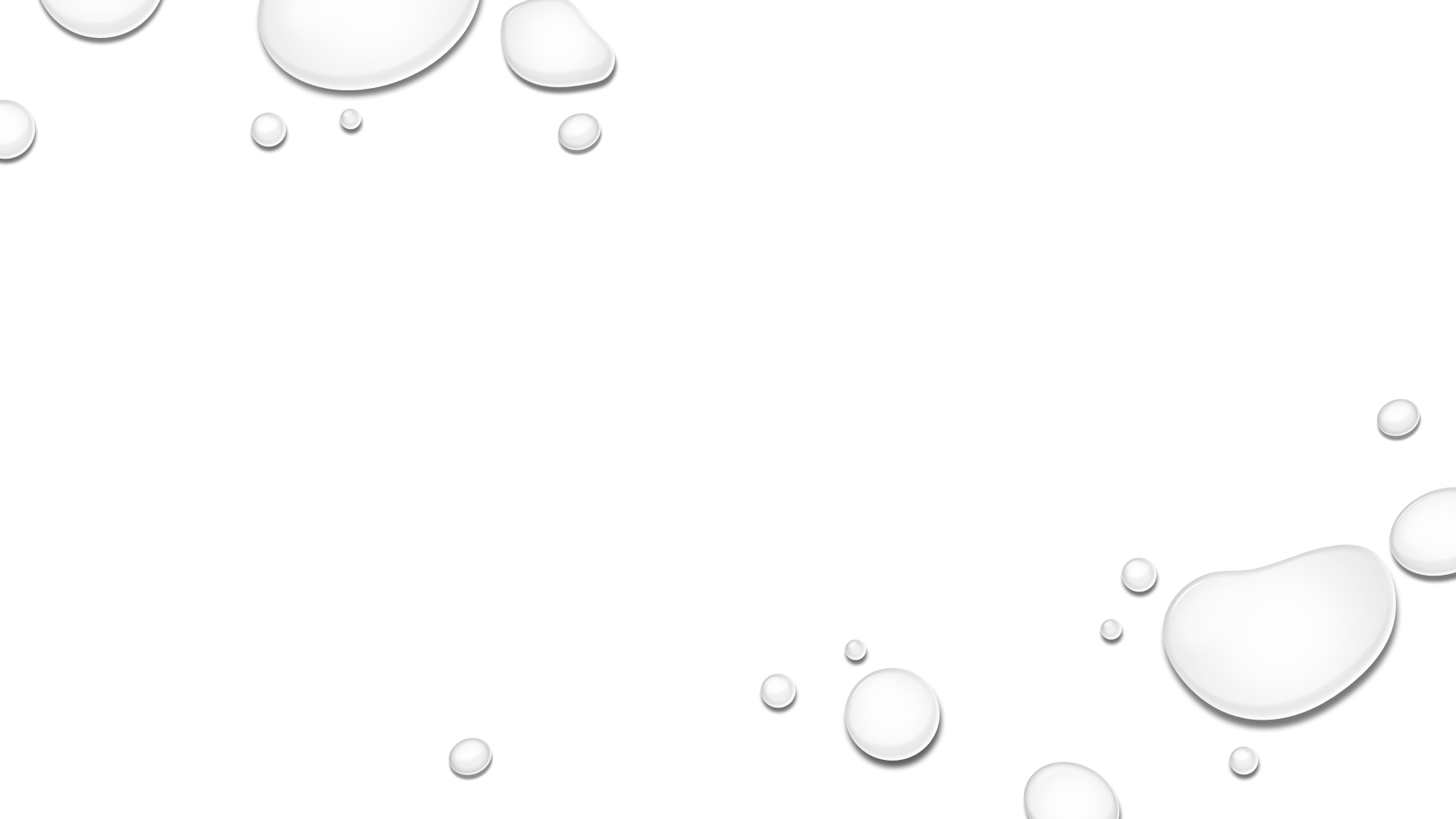 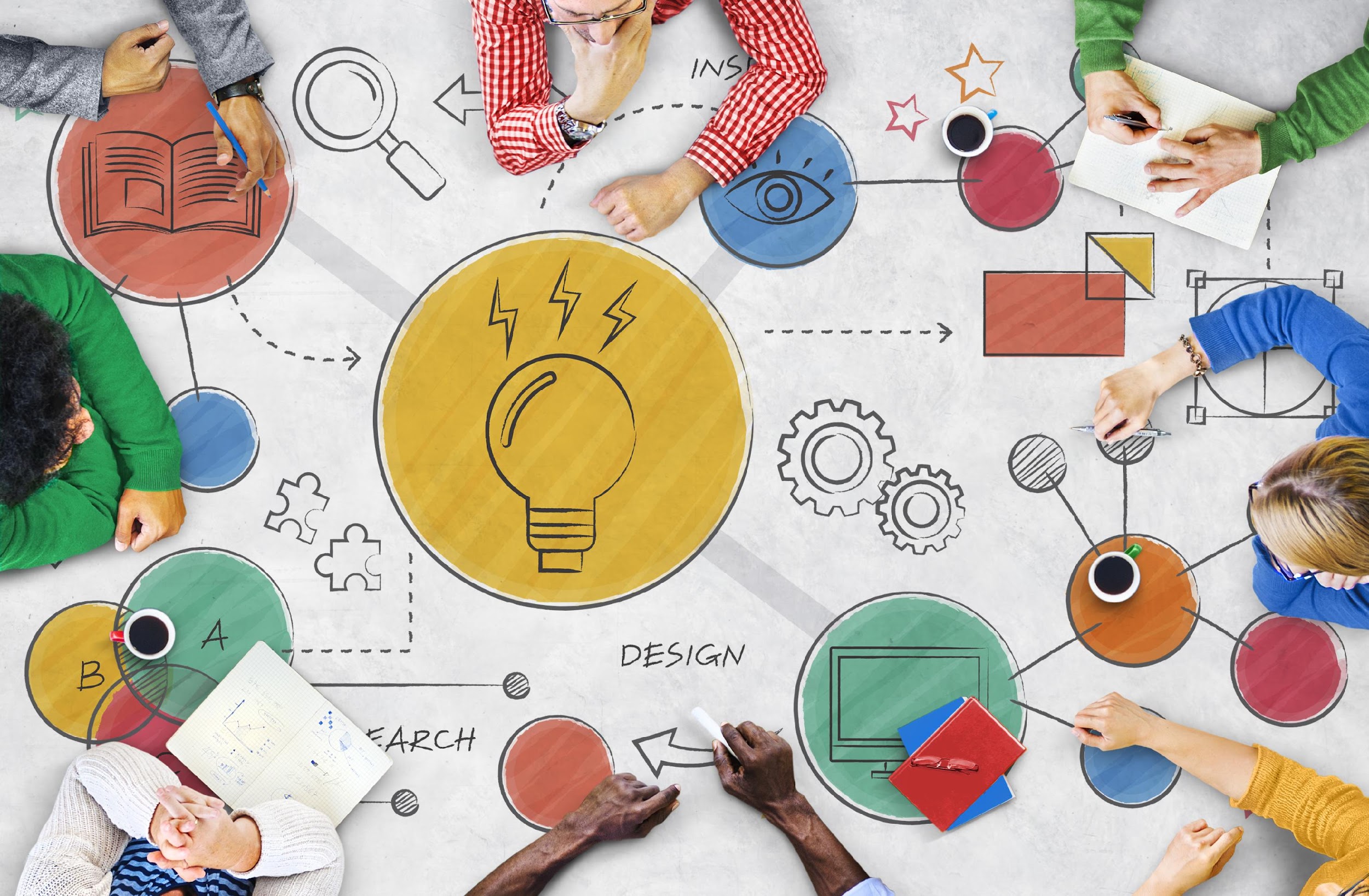 Standards National Action Plan (SNAP)
6
1
5
3
4
2
Increased participation and involvement in international standardisation activities
Making standardisation processes efficient and fast
identification of standardisation needs and enhancing stakeholder involvement
Increasing awareness and implementation of standards
Ensuring harmonious standardisation activities in the country
7
Subjects Identified Under SNAP 2022-27
Subjects Identified under SNAP 2022-27
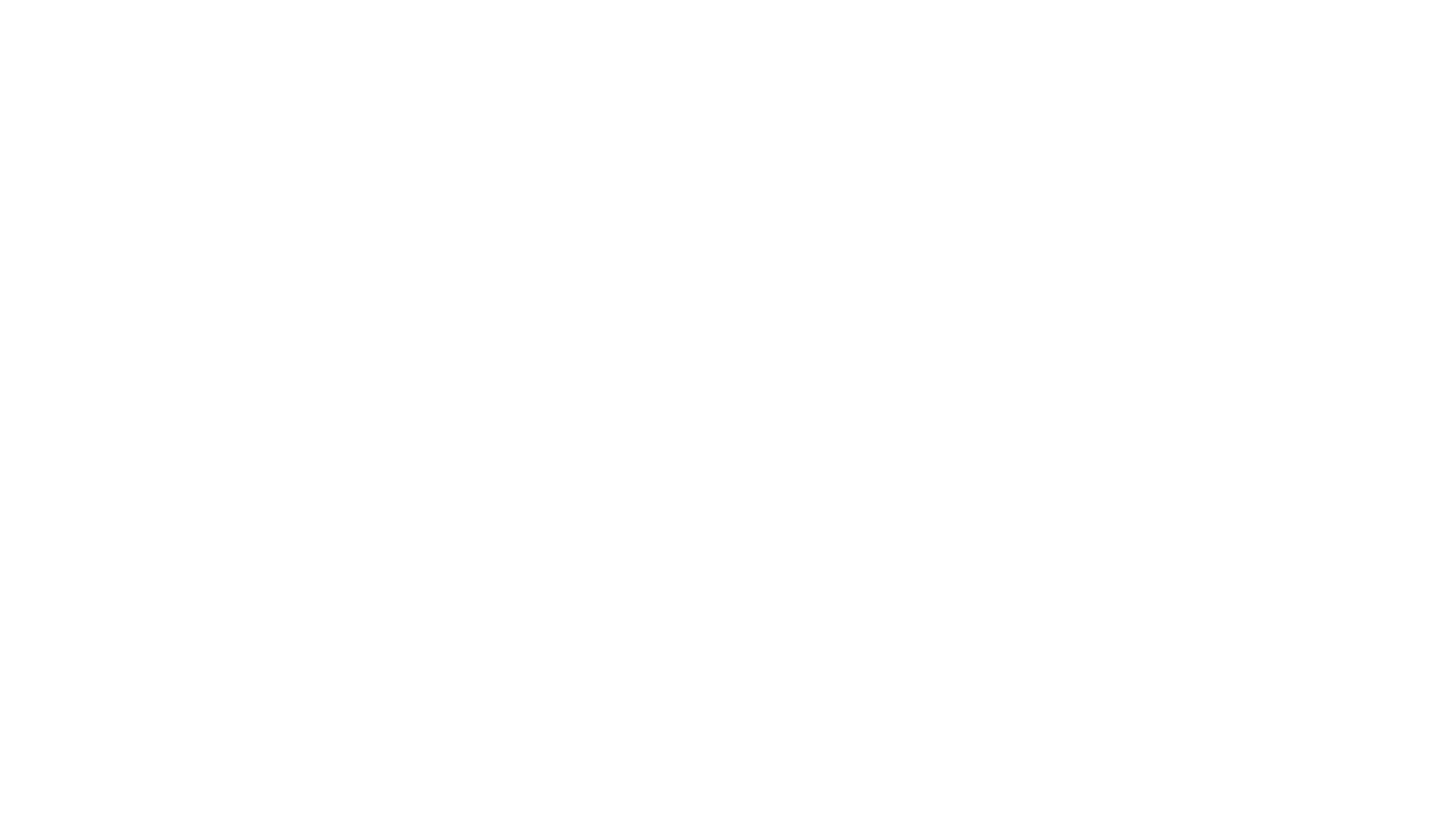 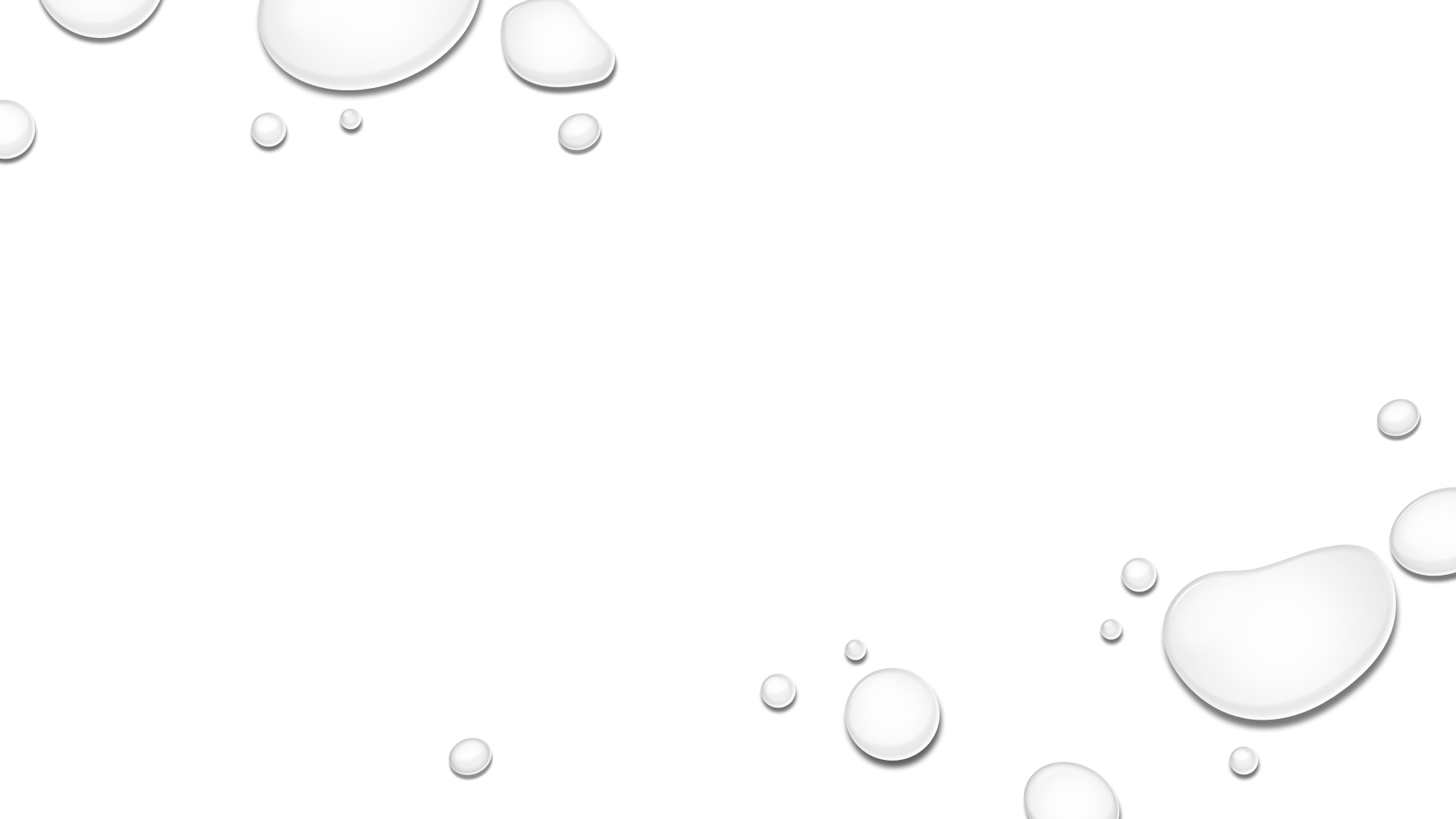 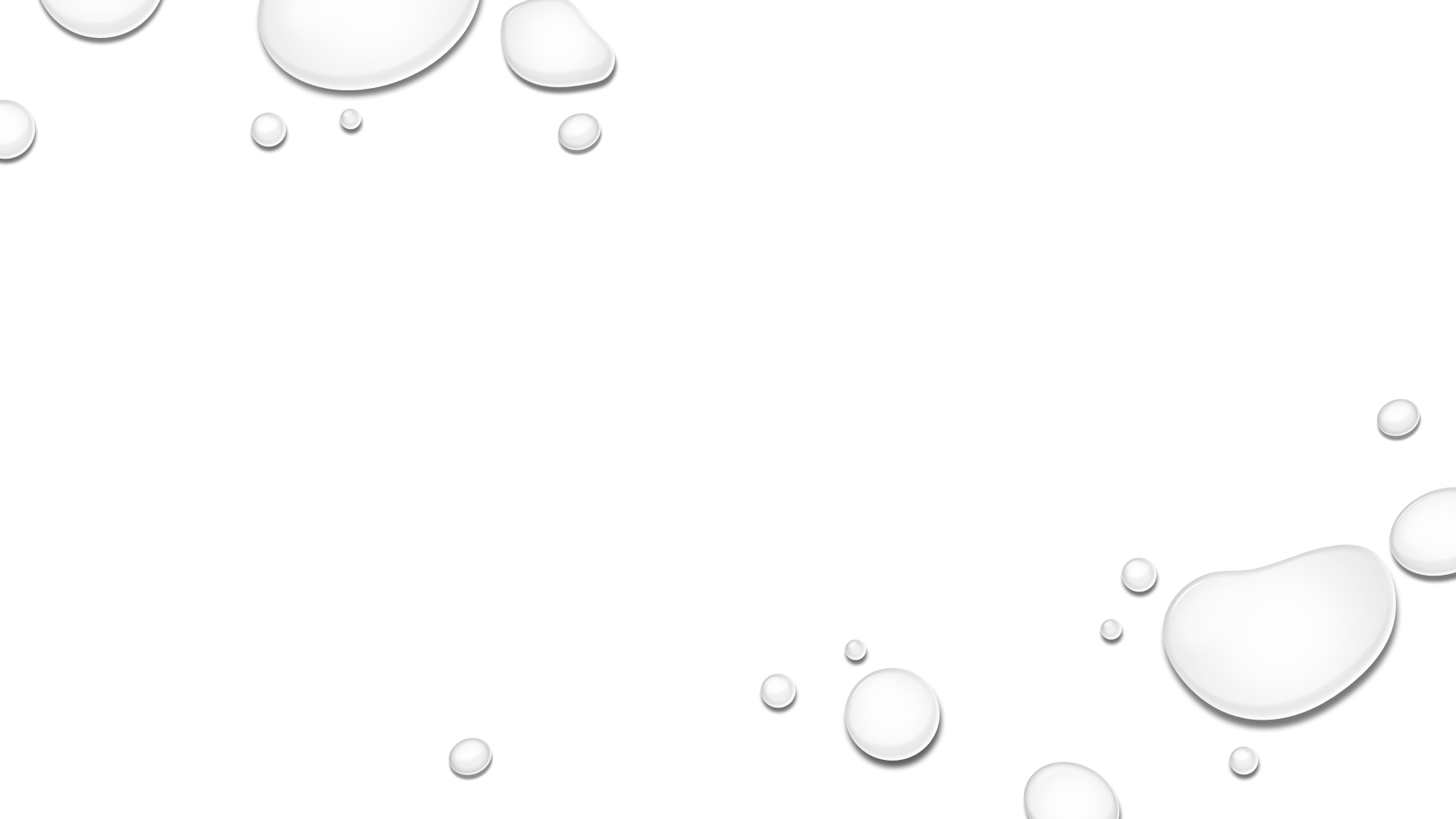 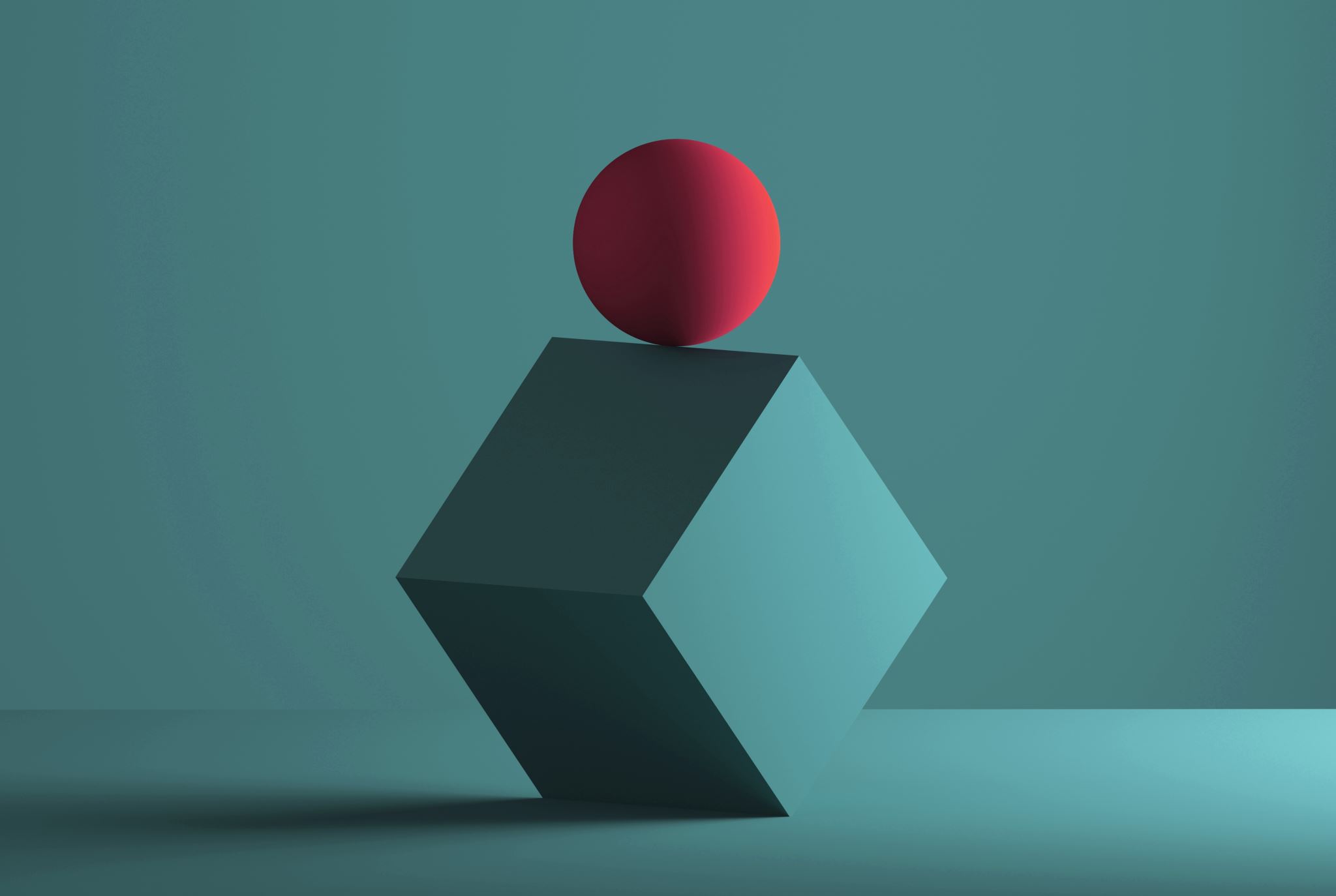 Subjects identified for 2024-2025
11
12
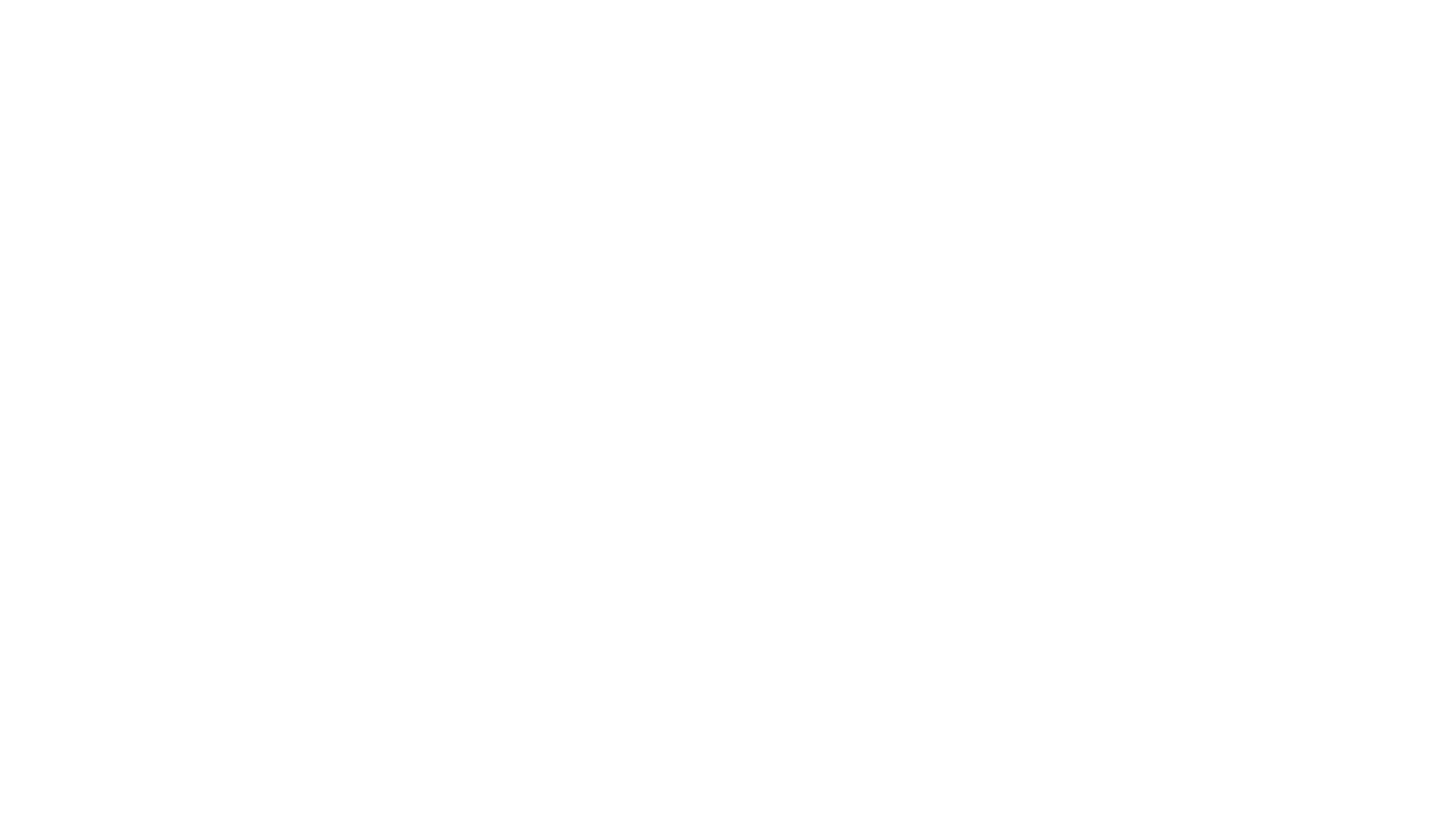 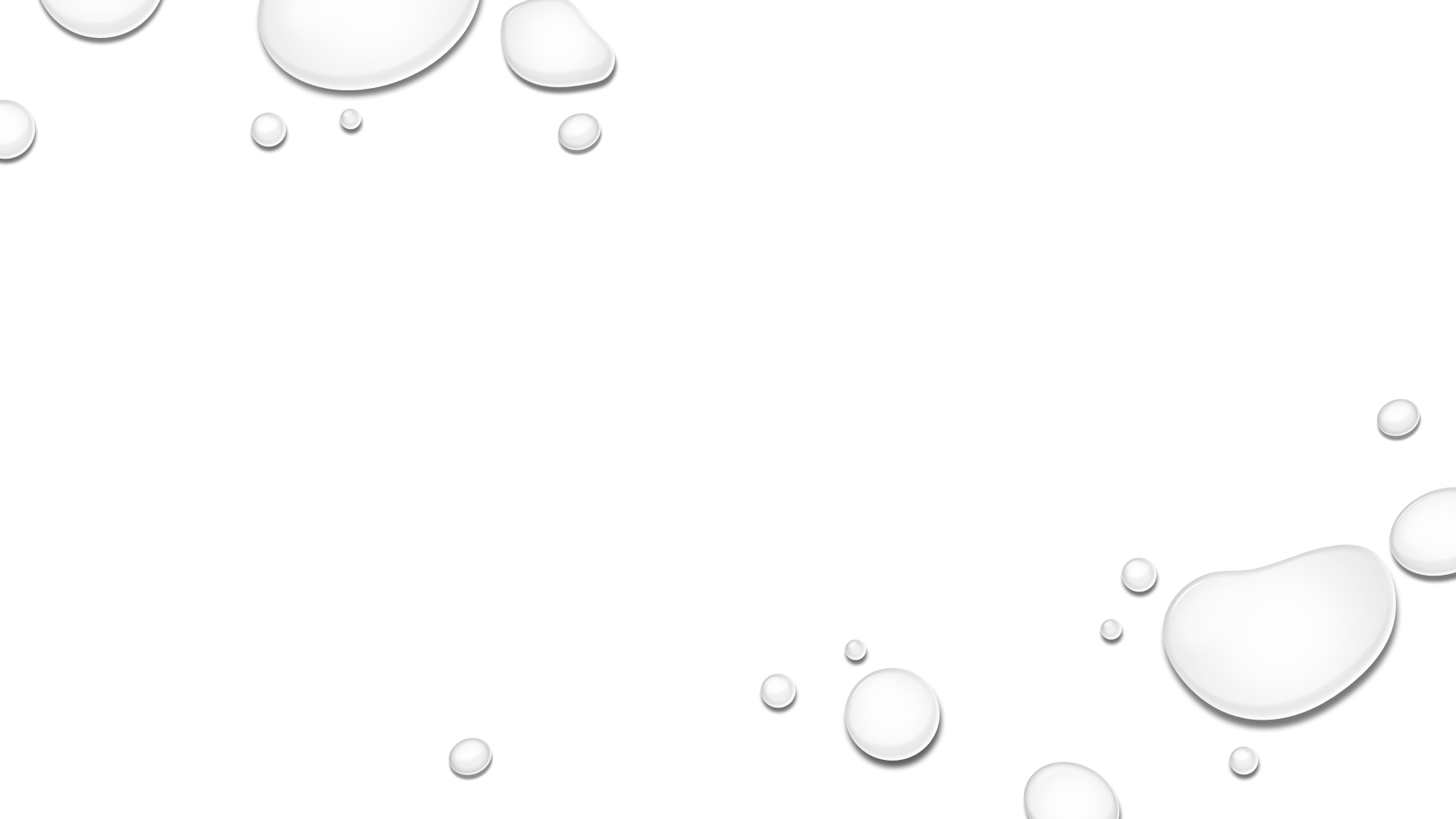 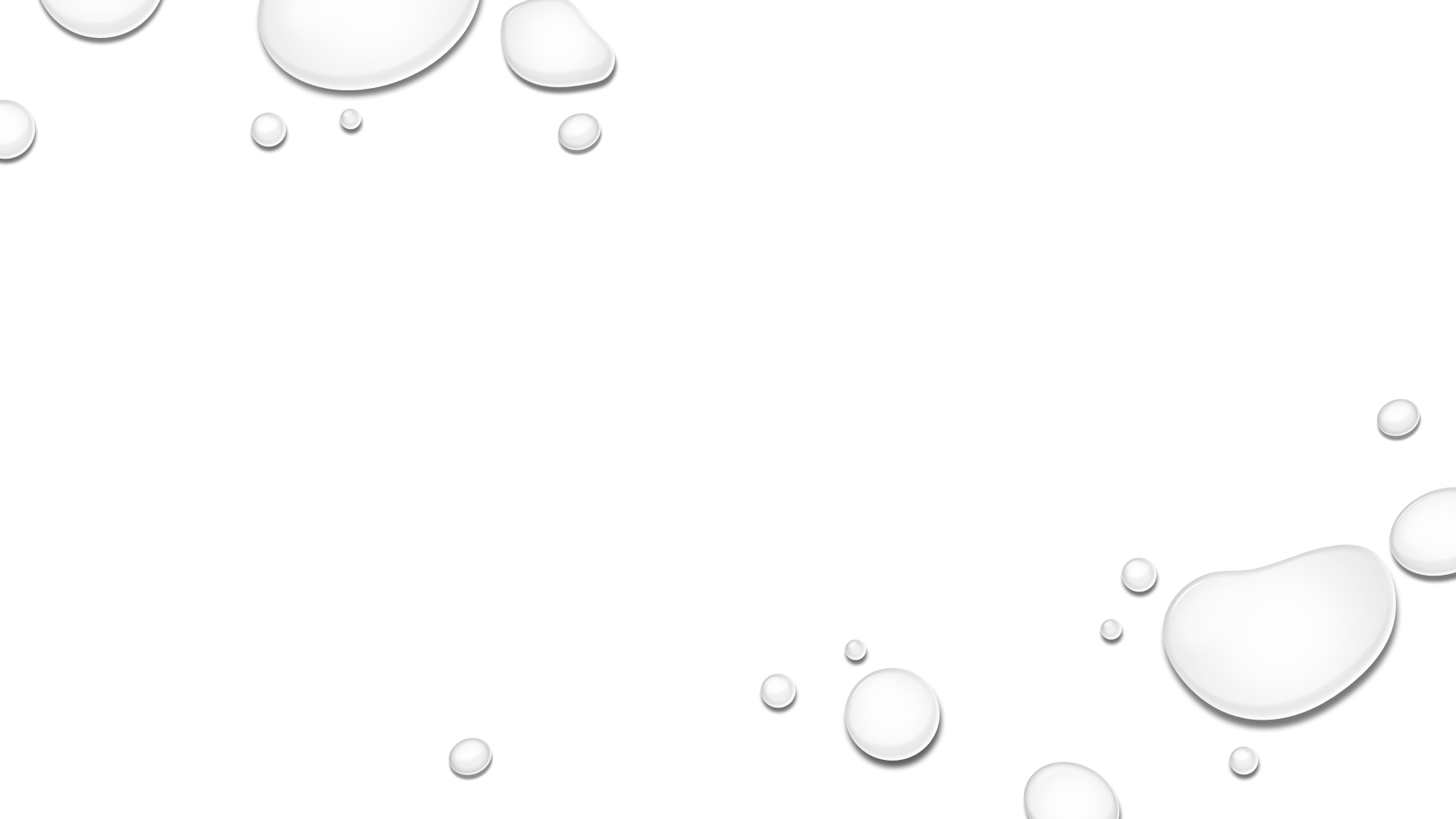 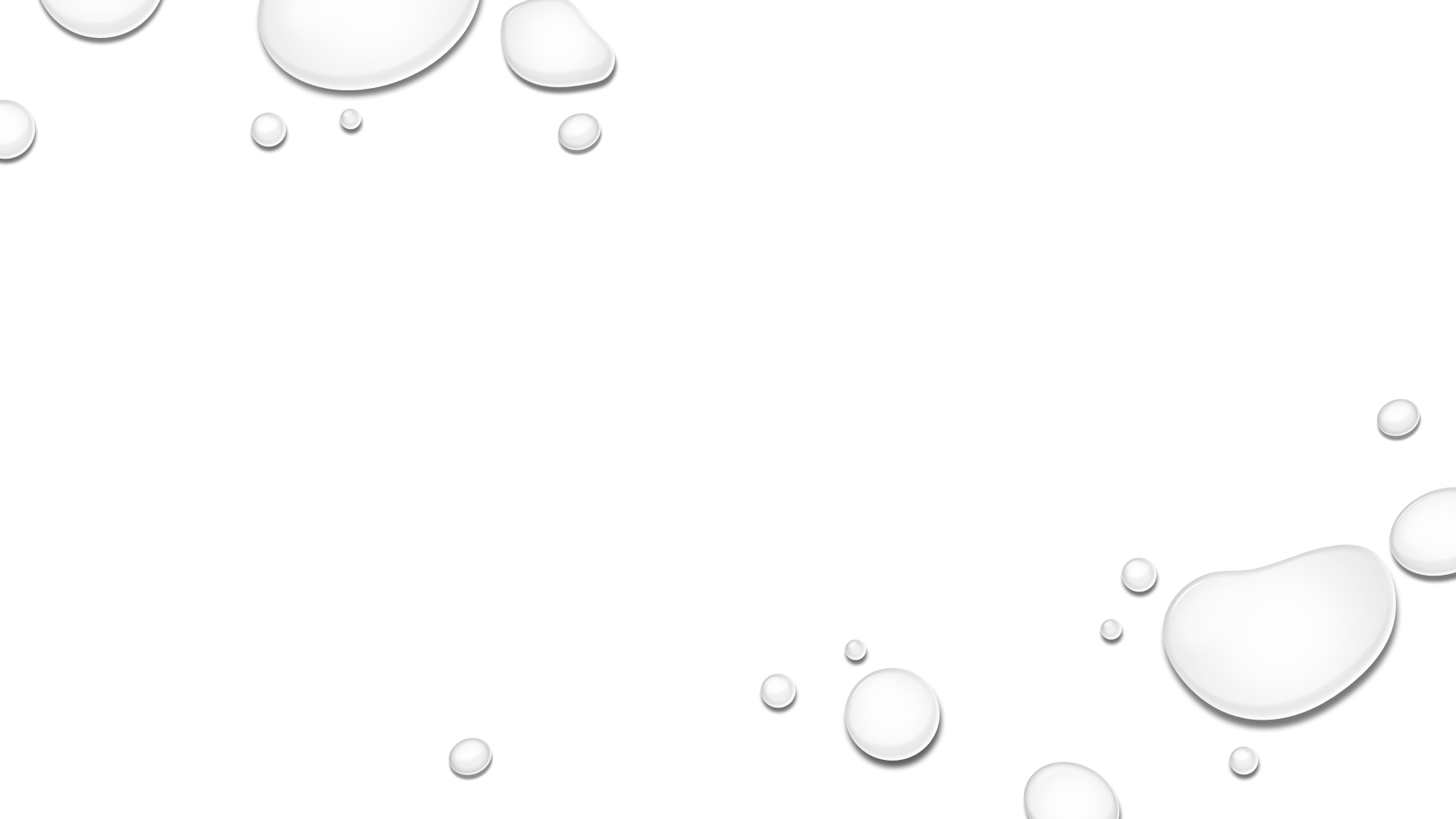 Status of subjects – recommendation received from DCPC
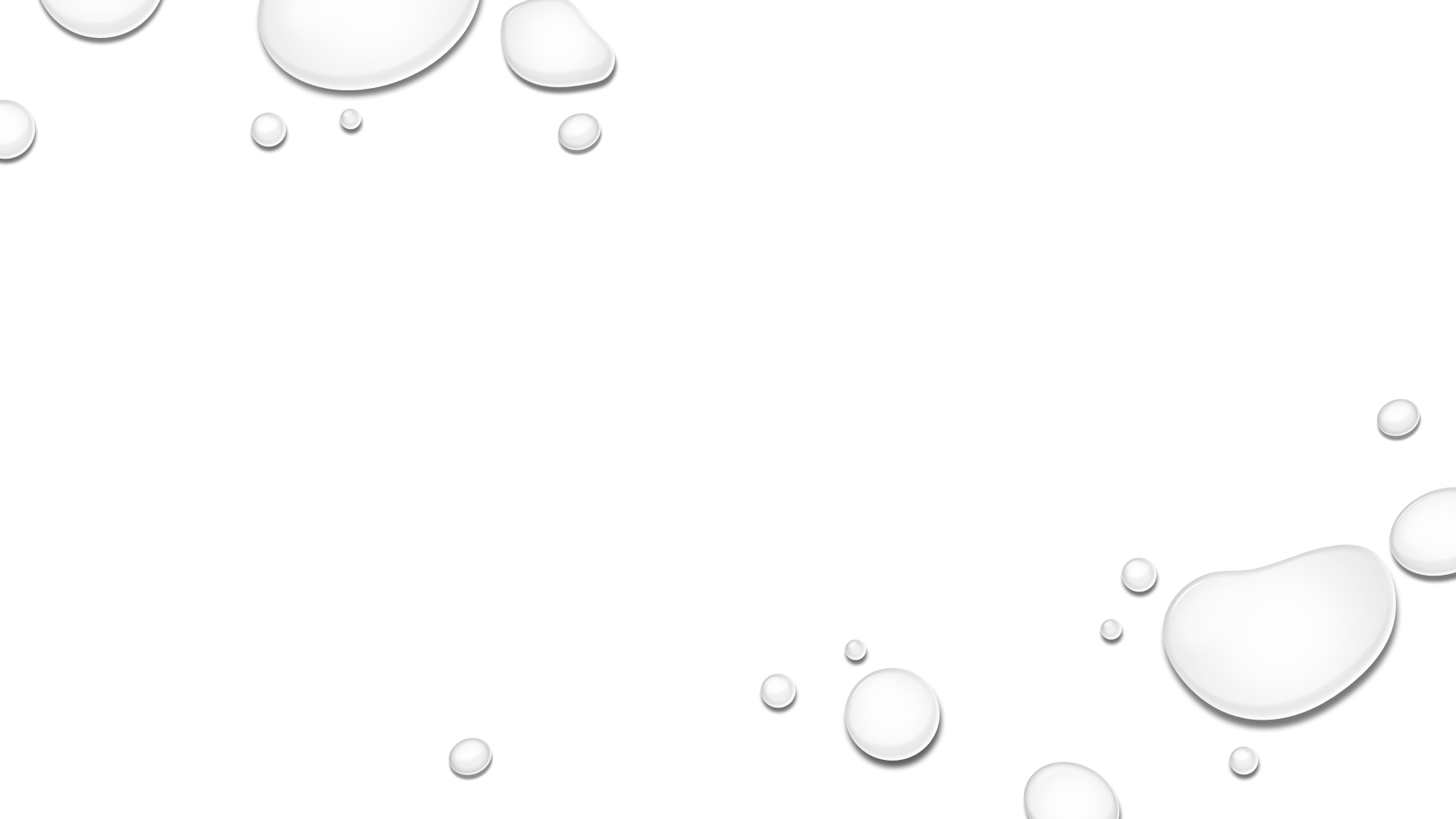 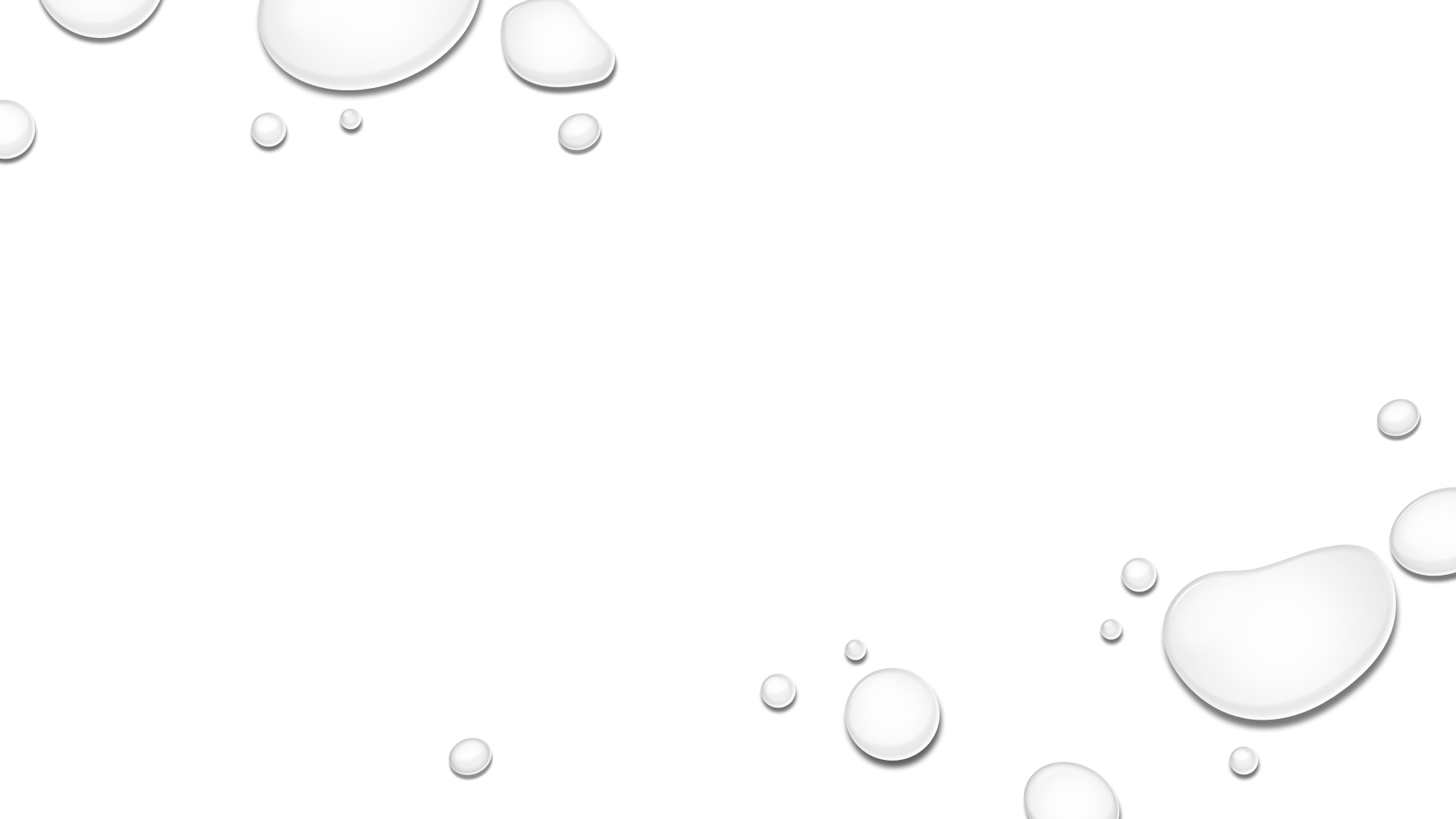 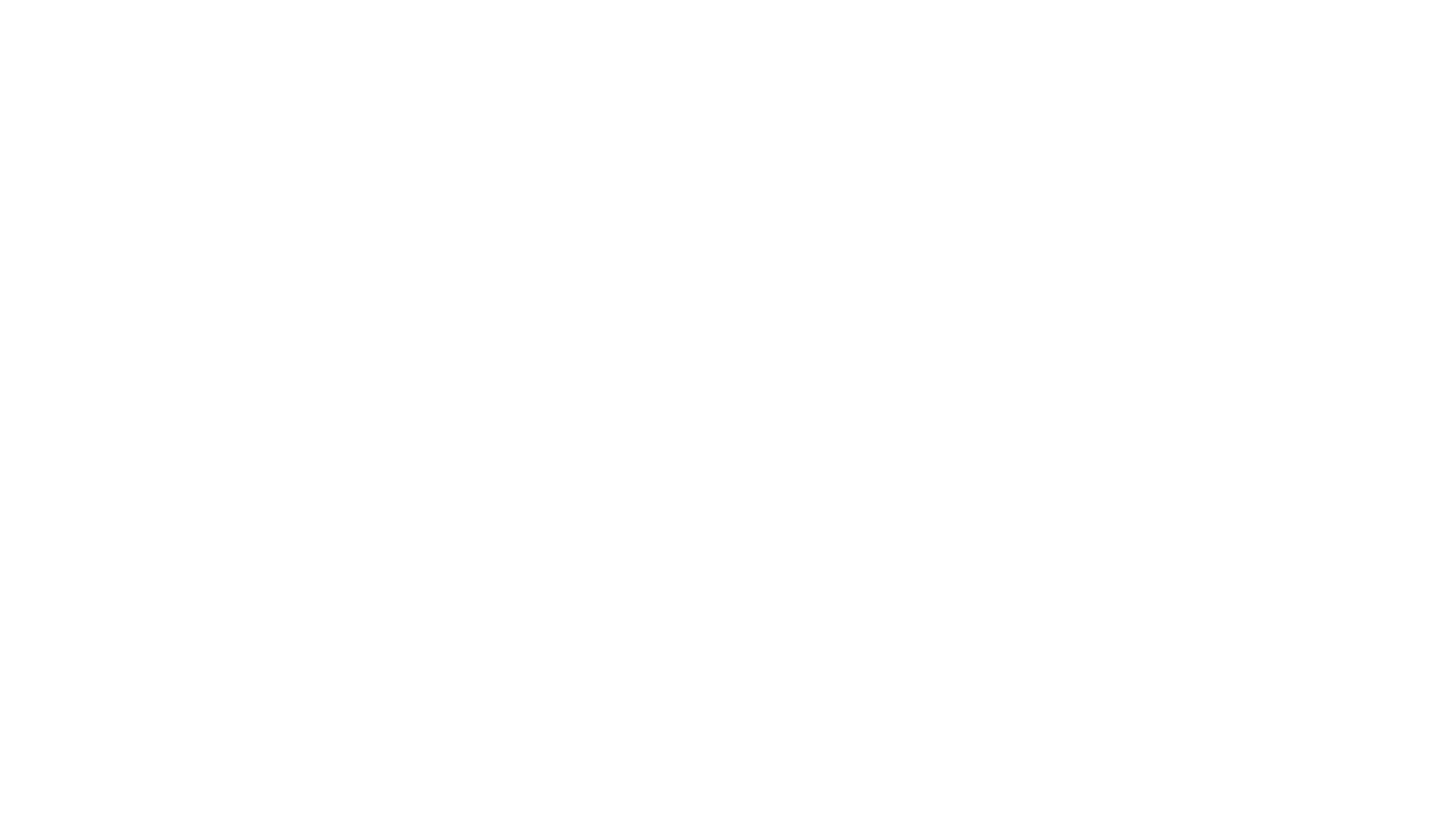 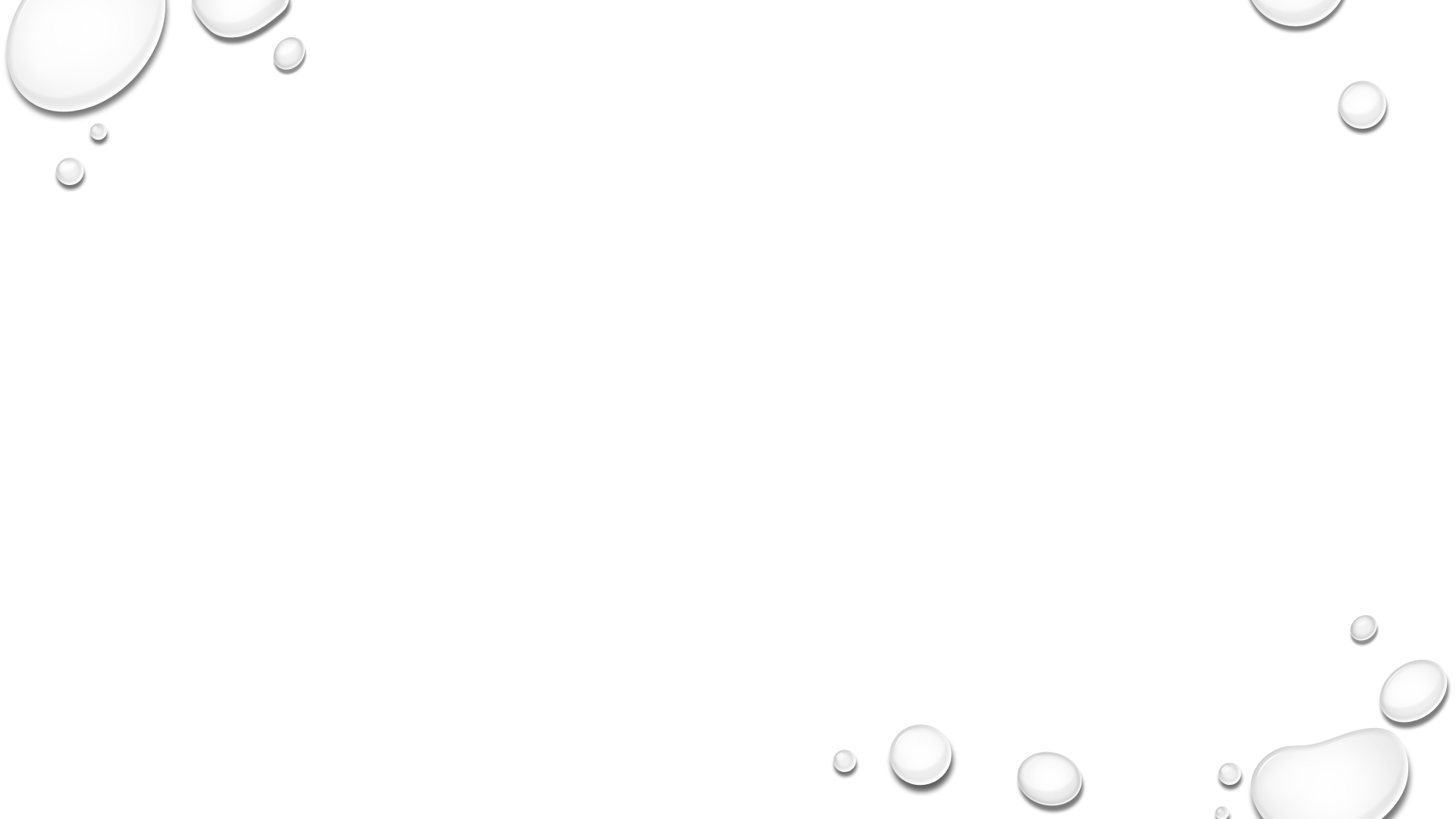 14
15
16
17
18
19
20
21
22
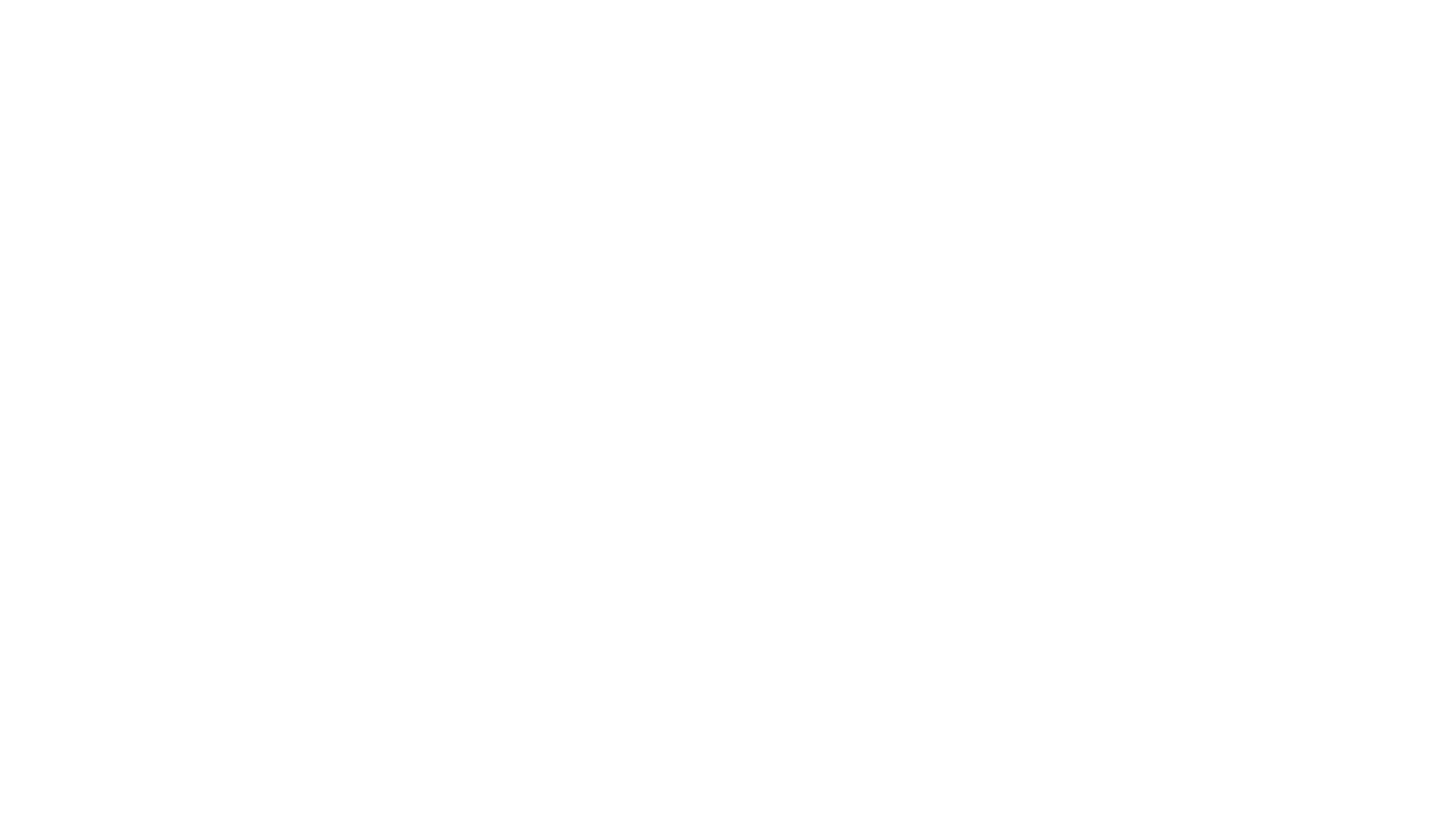 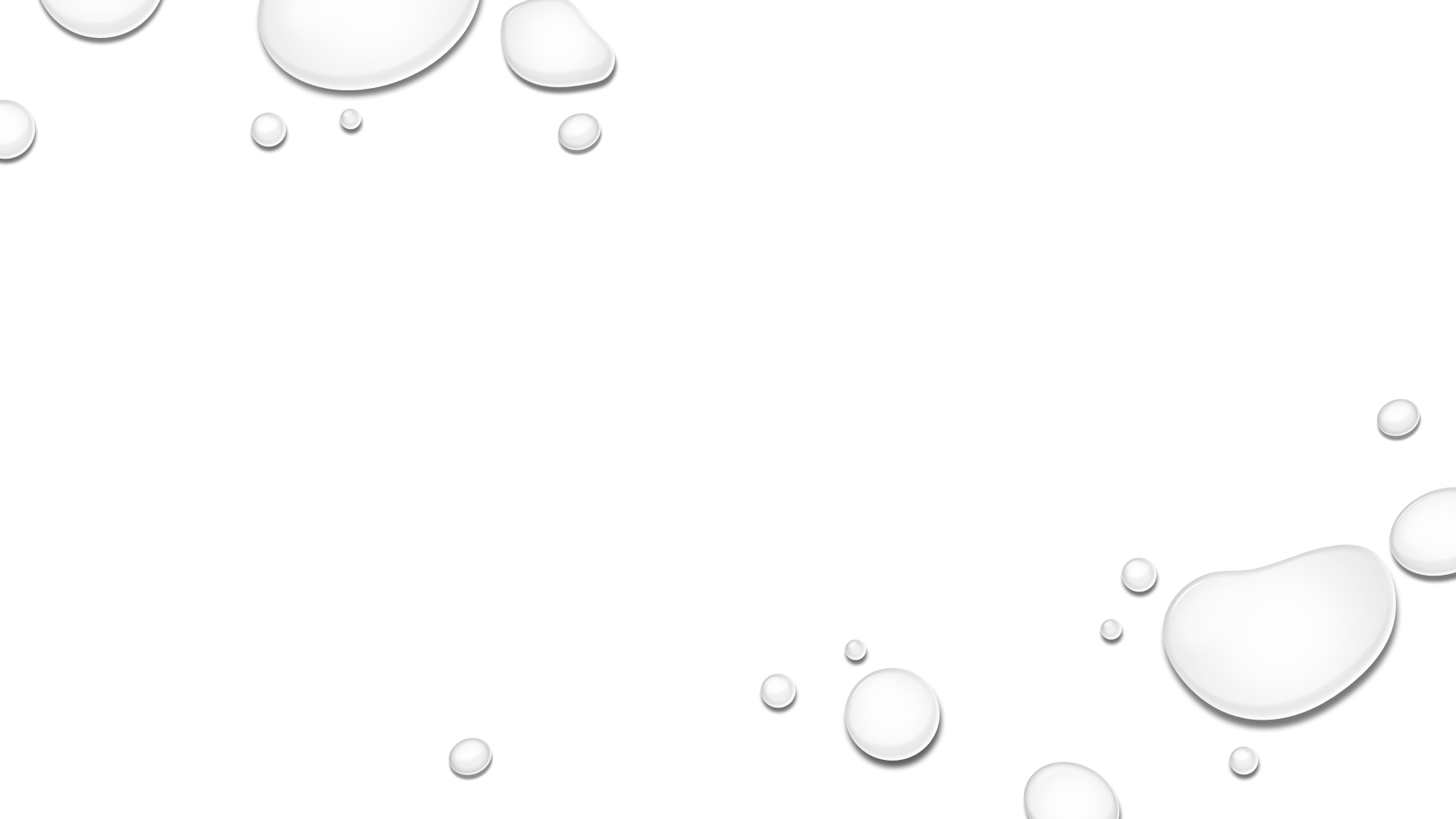 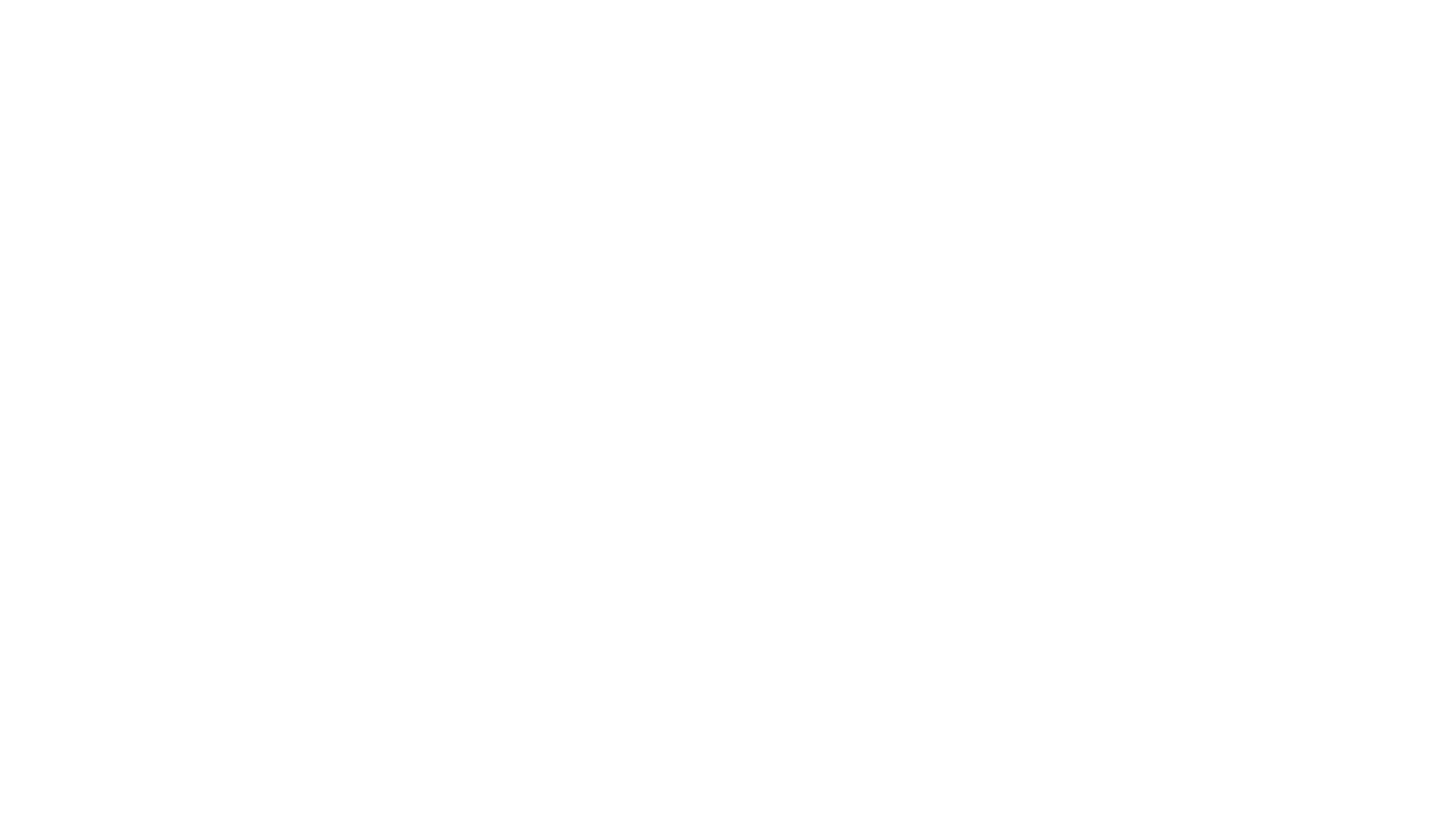 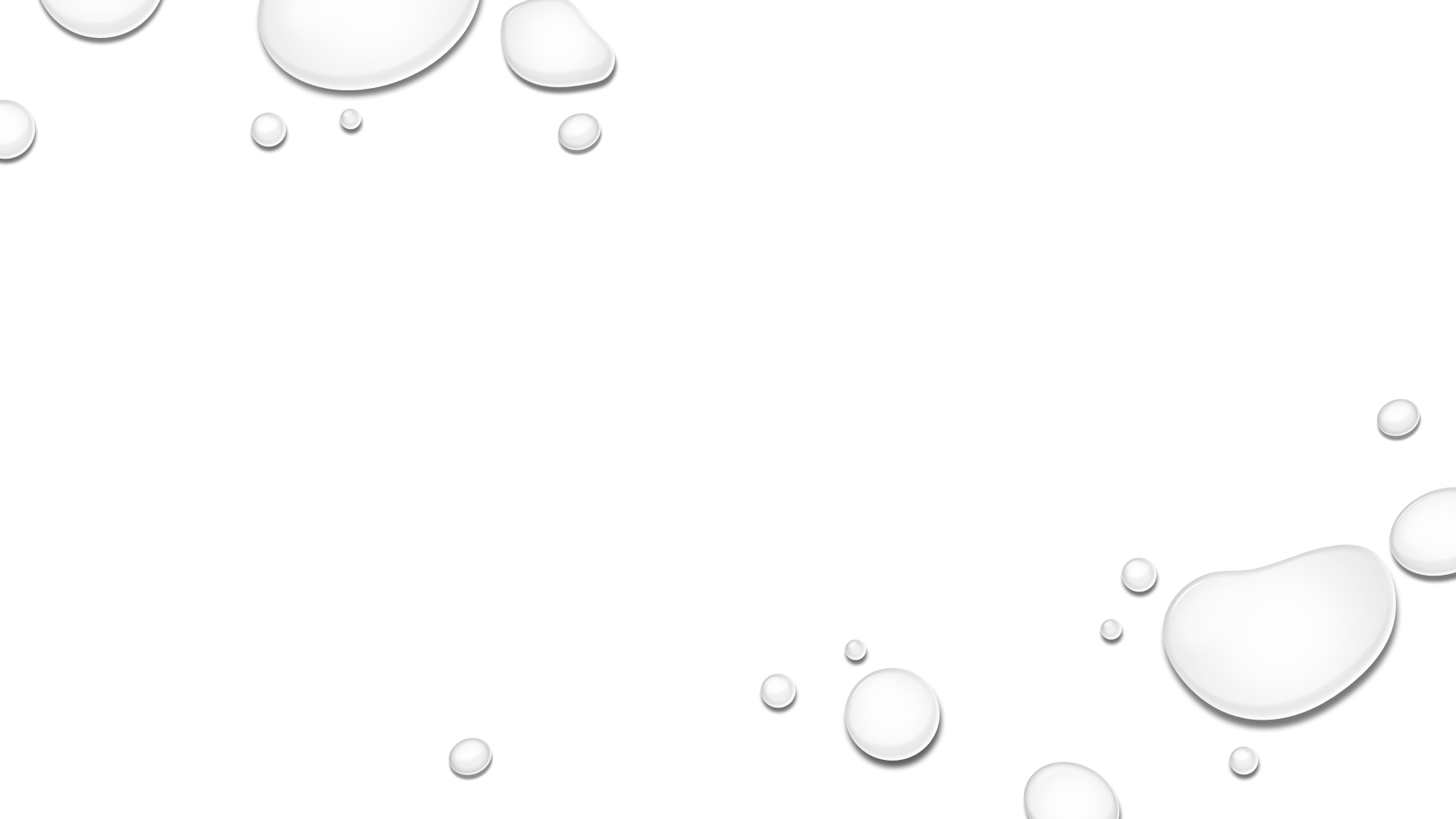 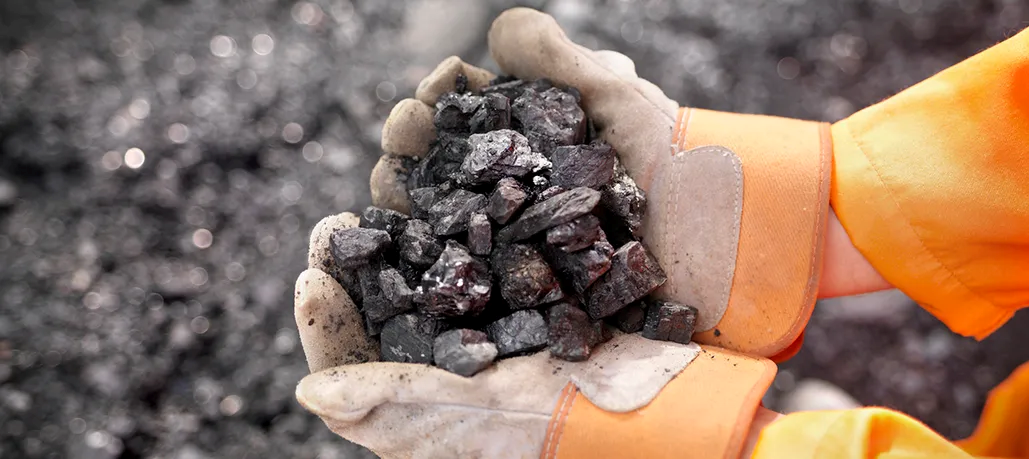 Ministry of Coal
23
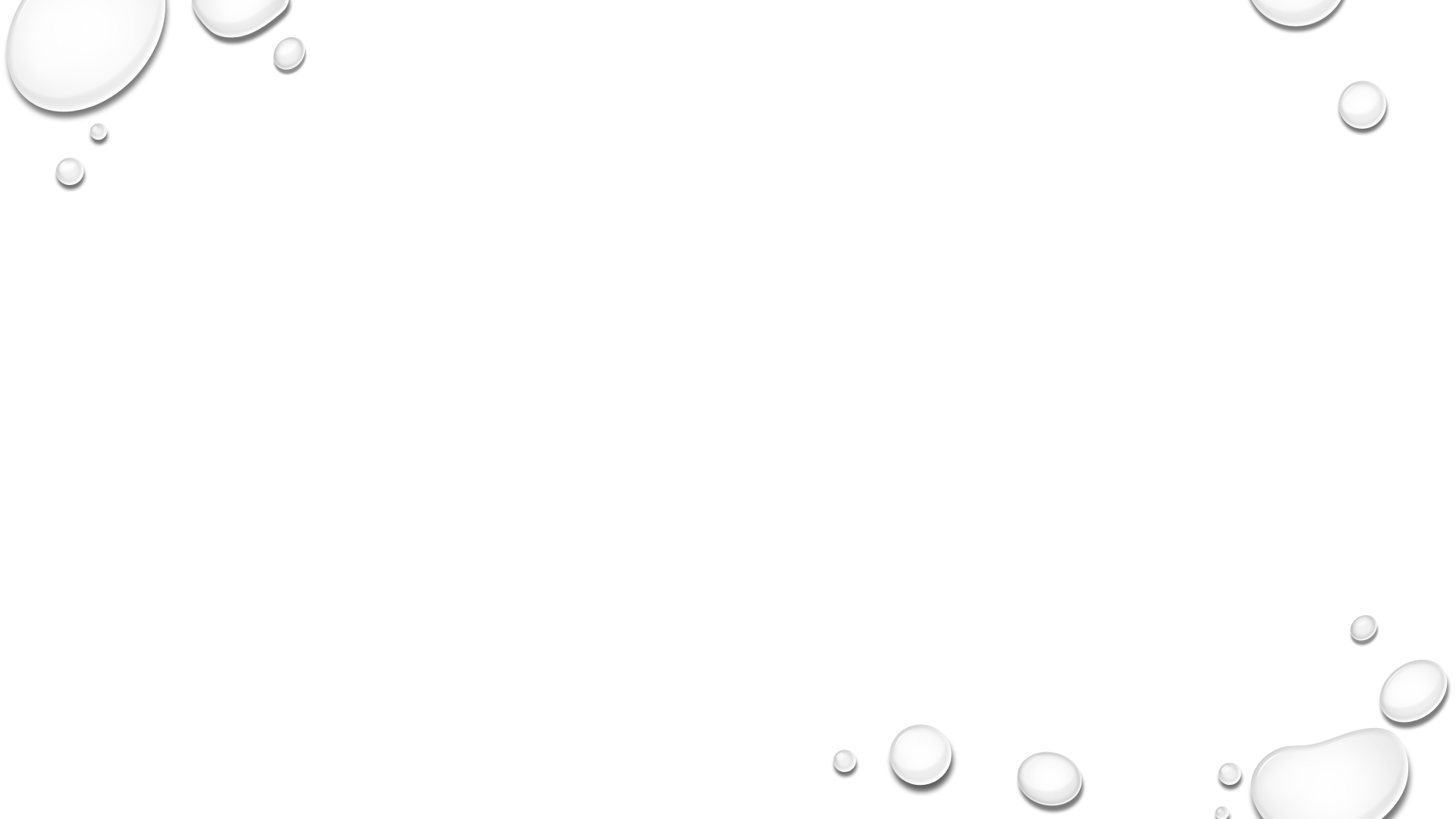 Representation IN technical committees
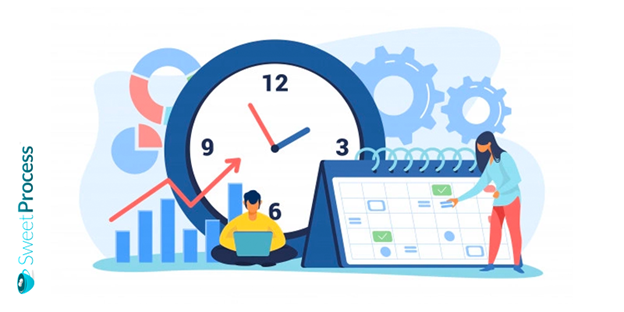 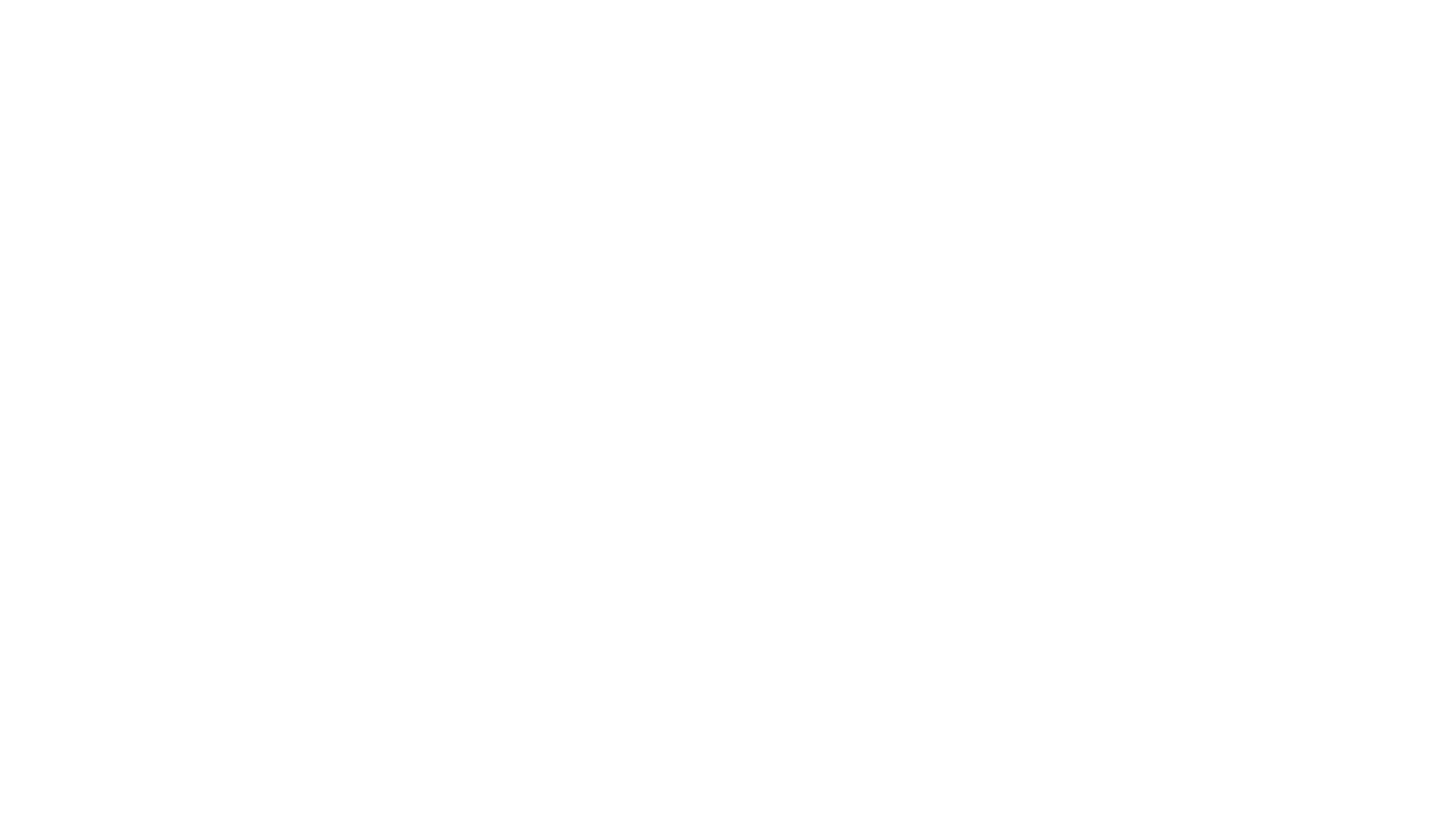 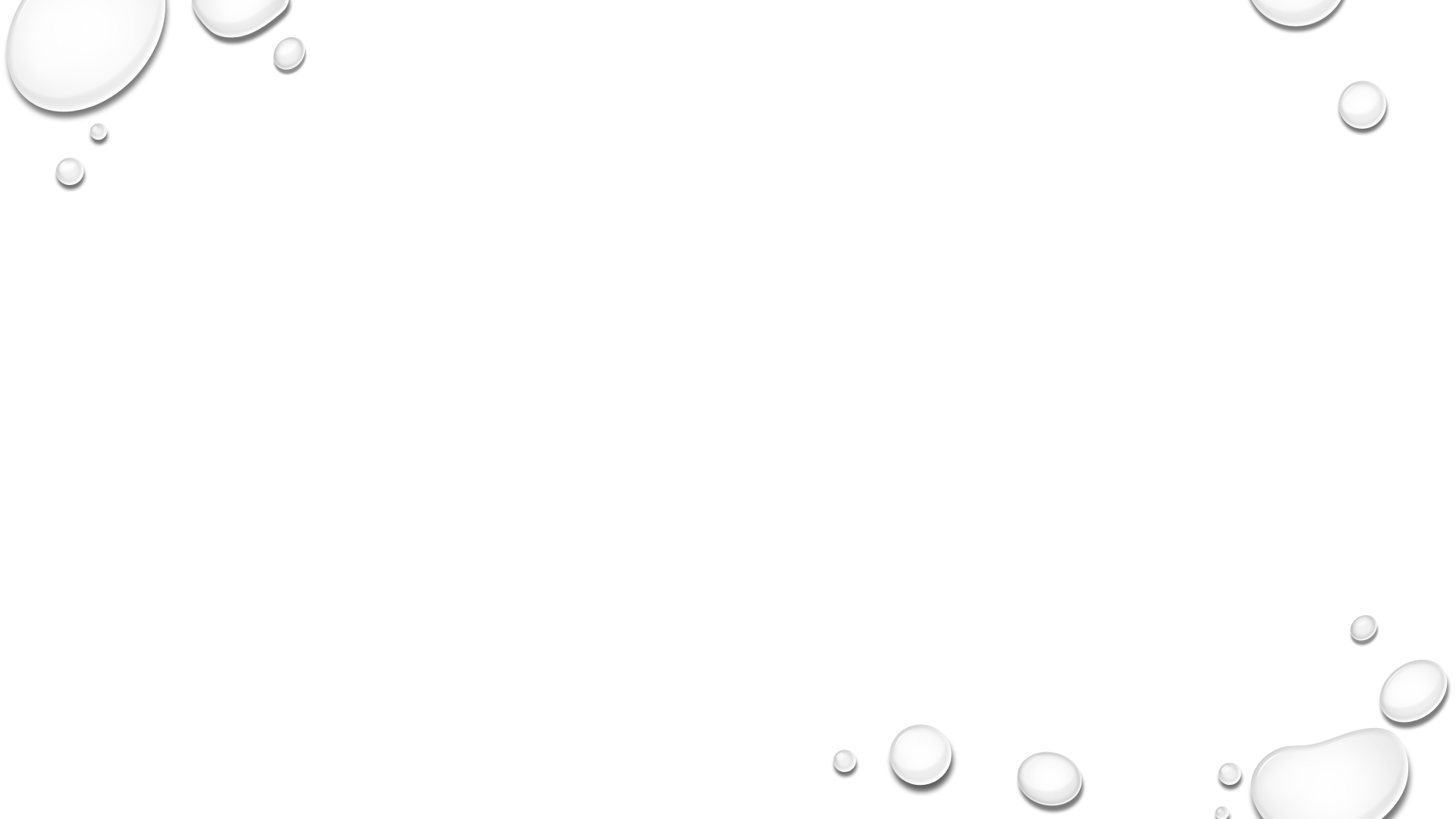 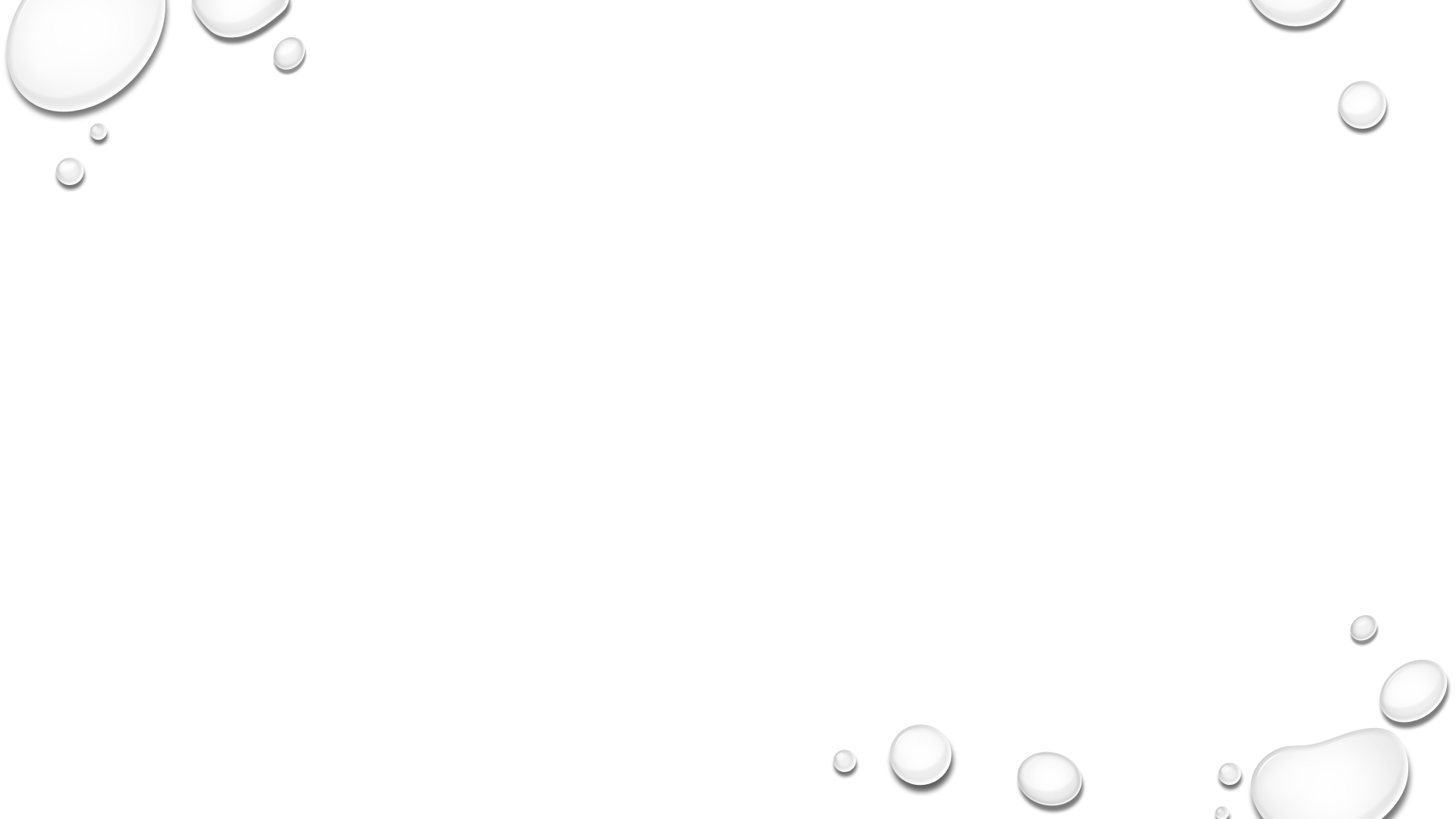 PCD7 : Solid Mineral Fuels and Solid Biofuels
Published Standards : 77 
Product Standards: 7
Method of Test: 49
Terminology: 4
Code of Practice: 1
Others: 16
25
Ongoing work
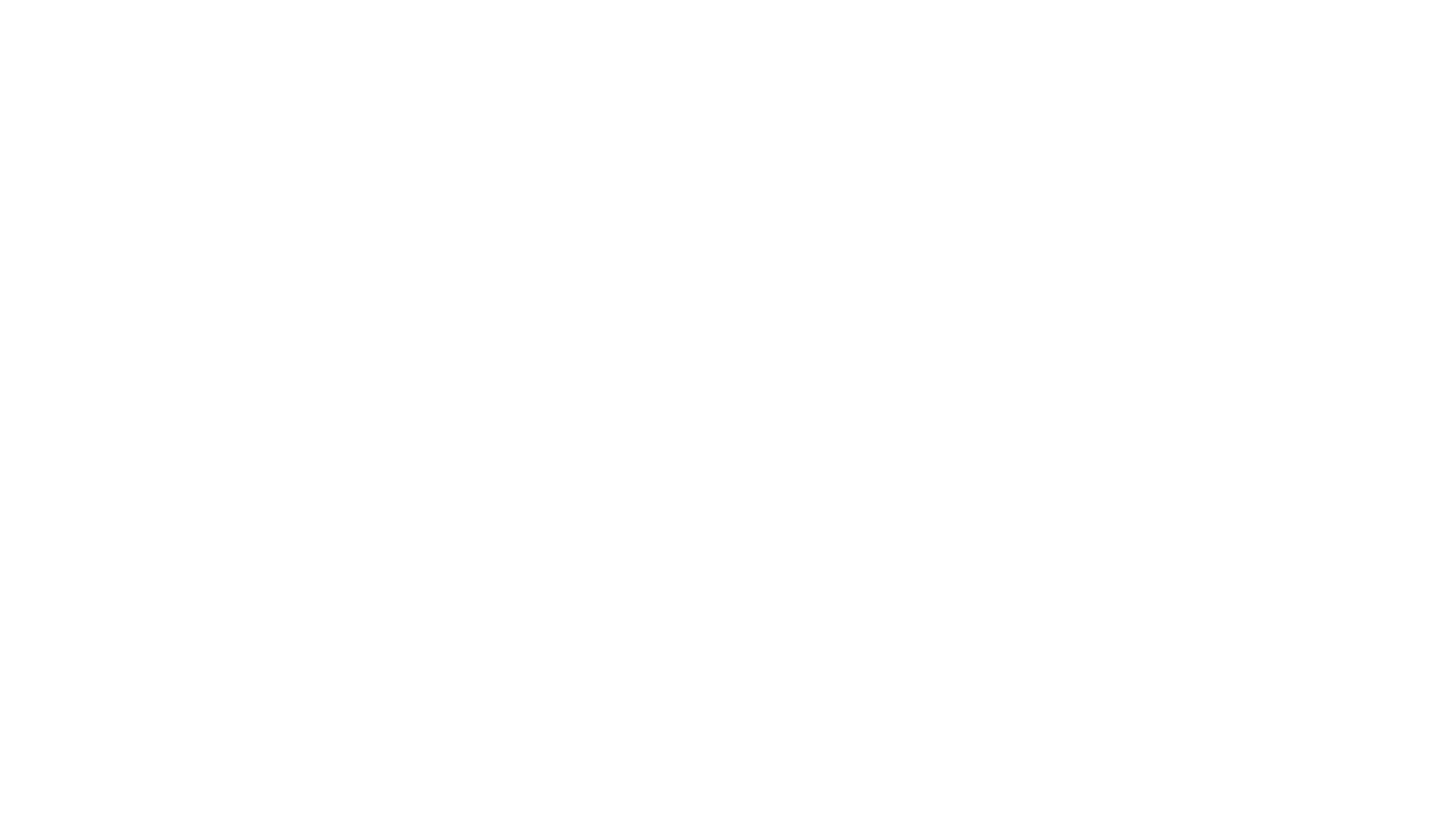 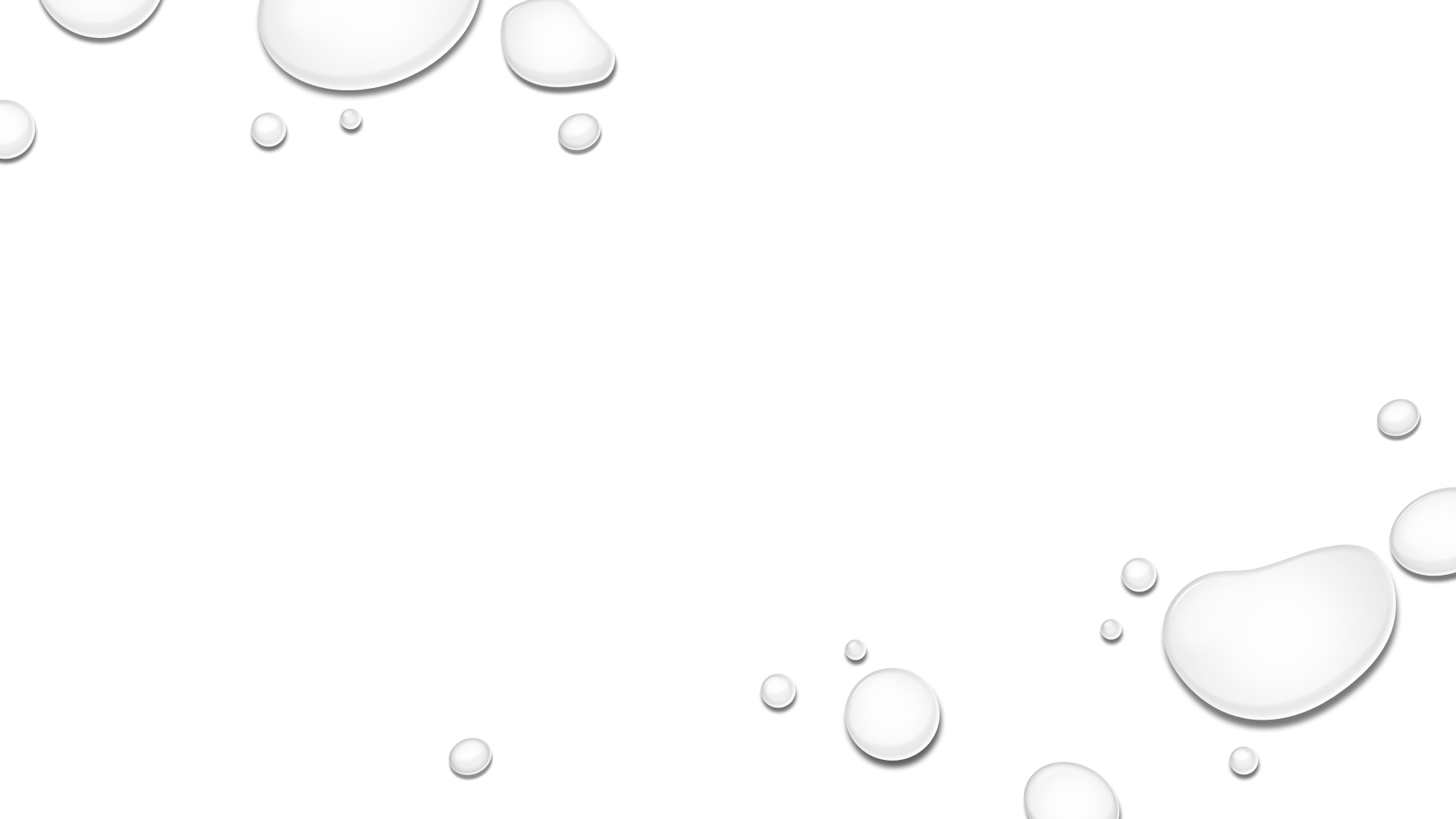 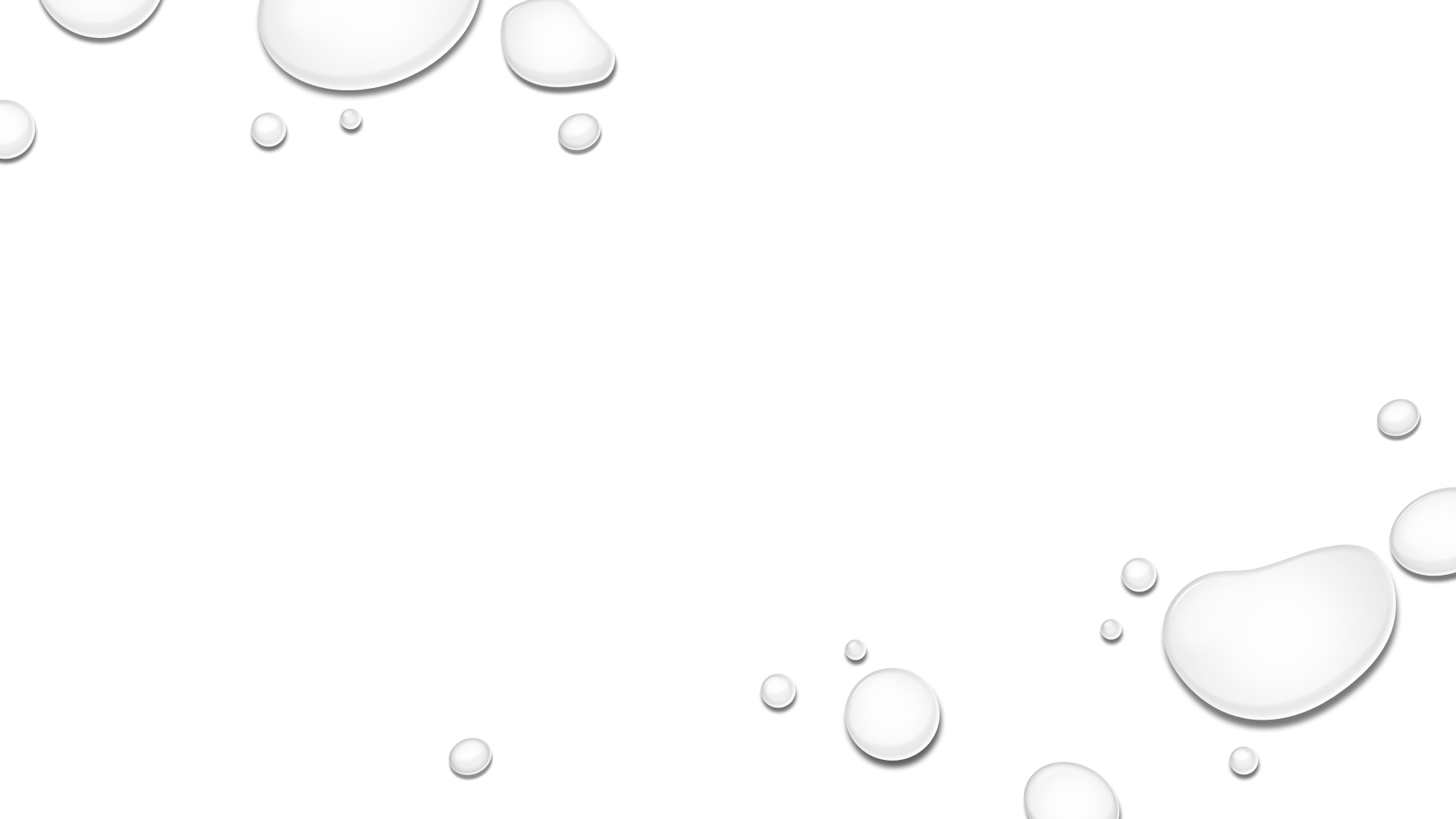 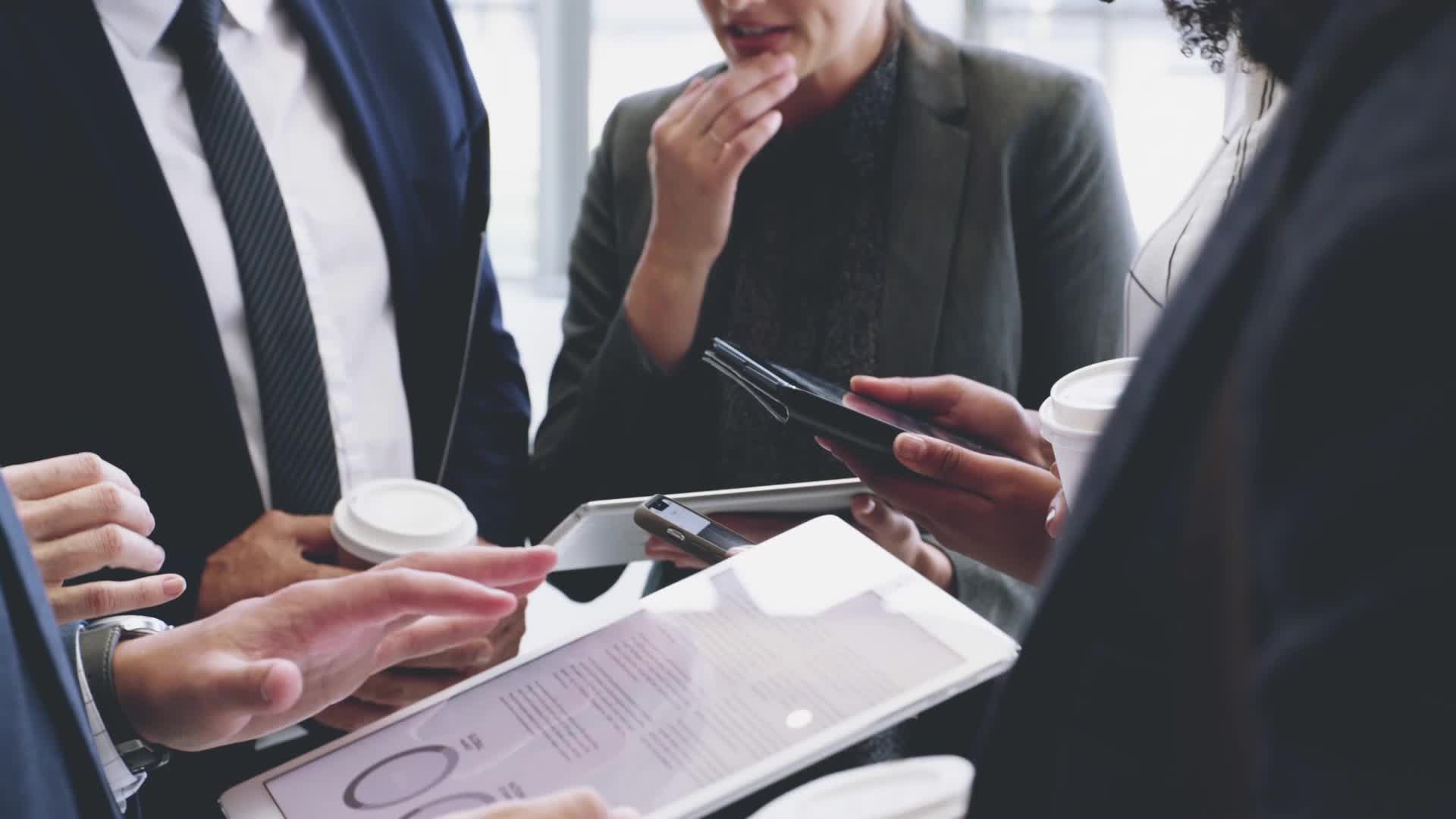 Discussion & Suggestions for New Subjects
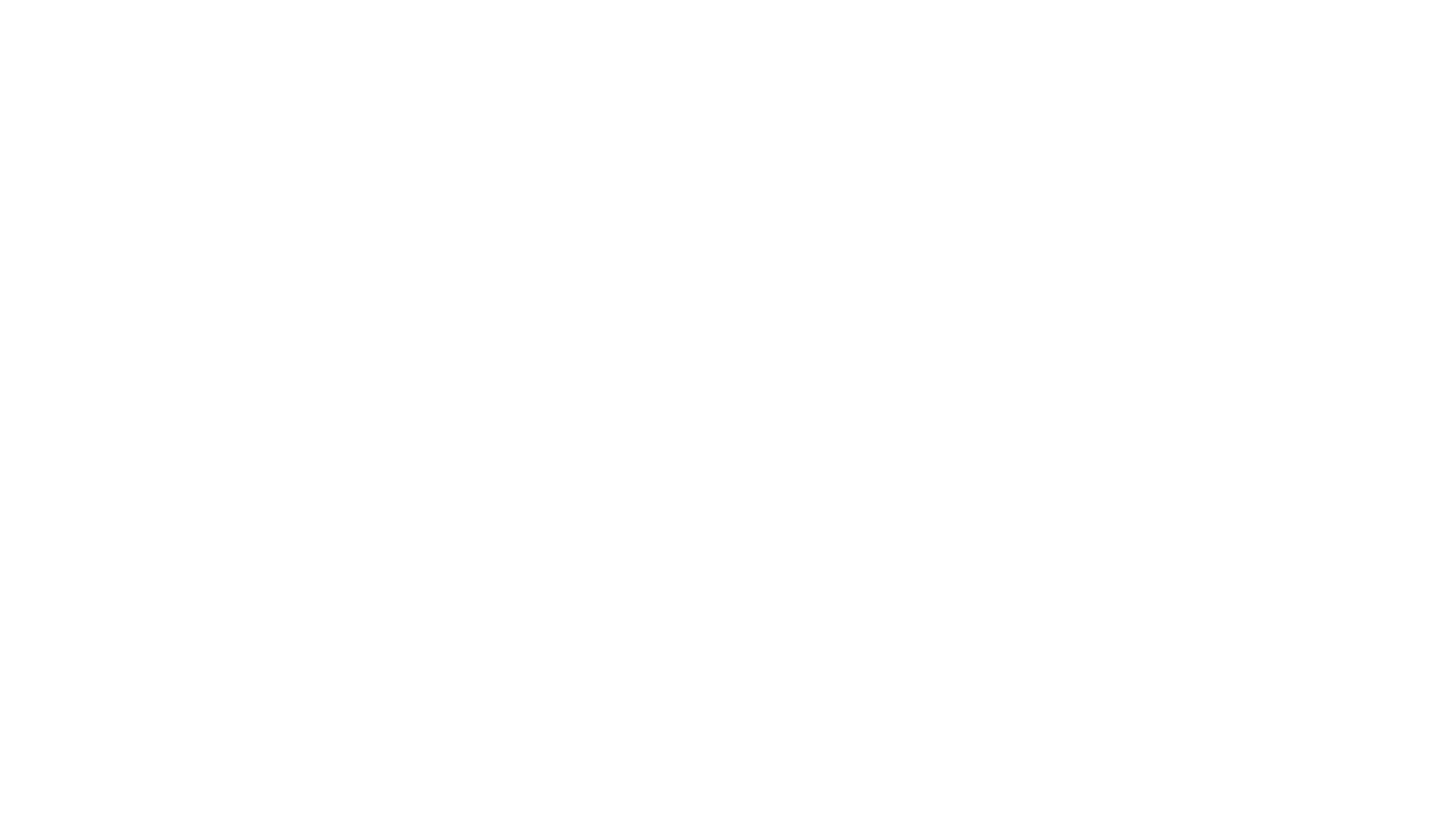 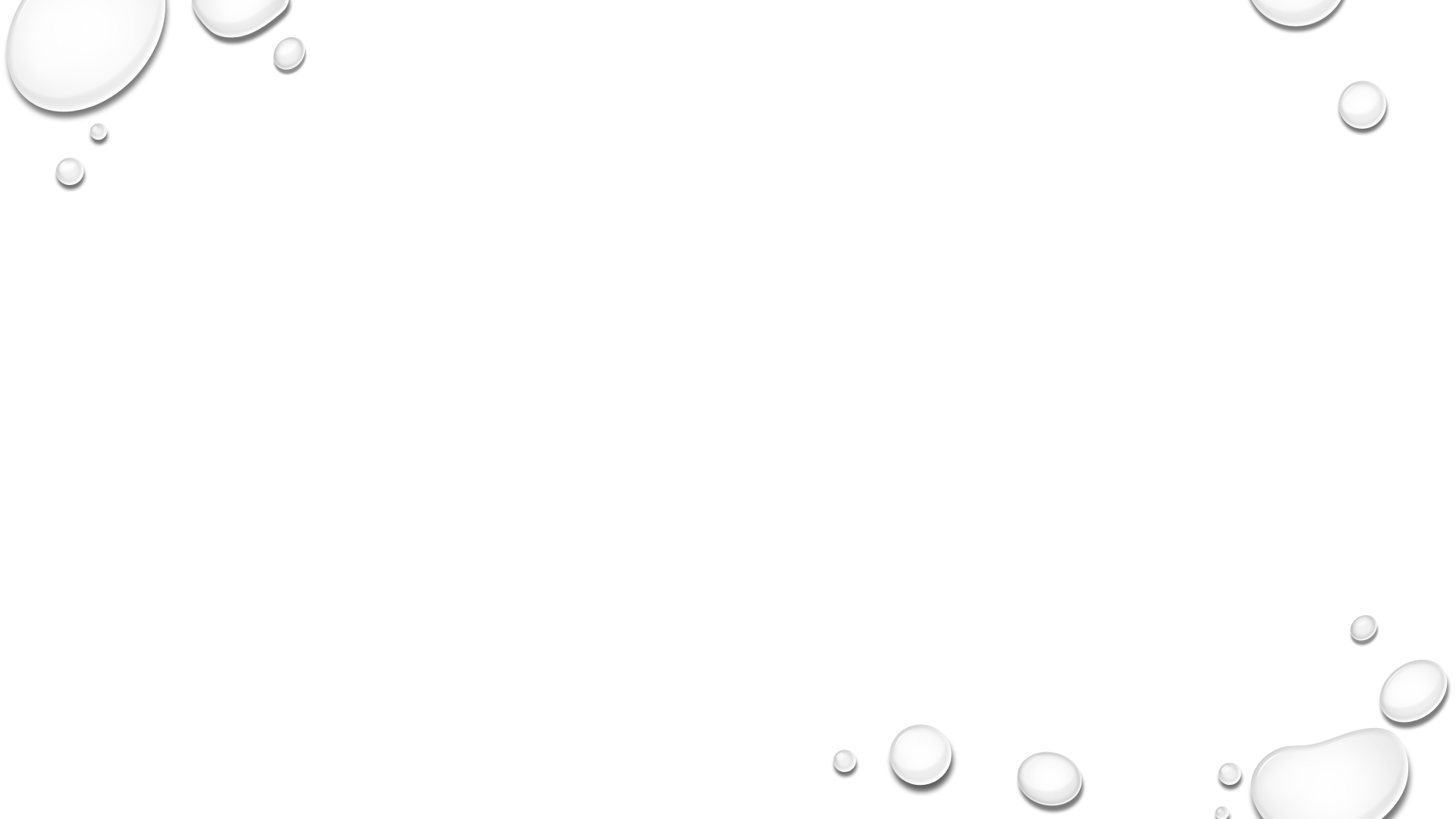 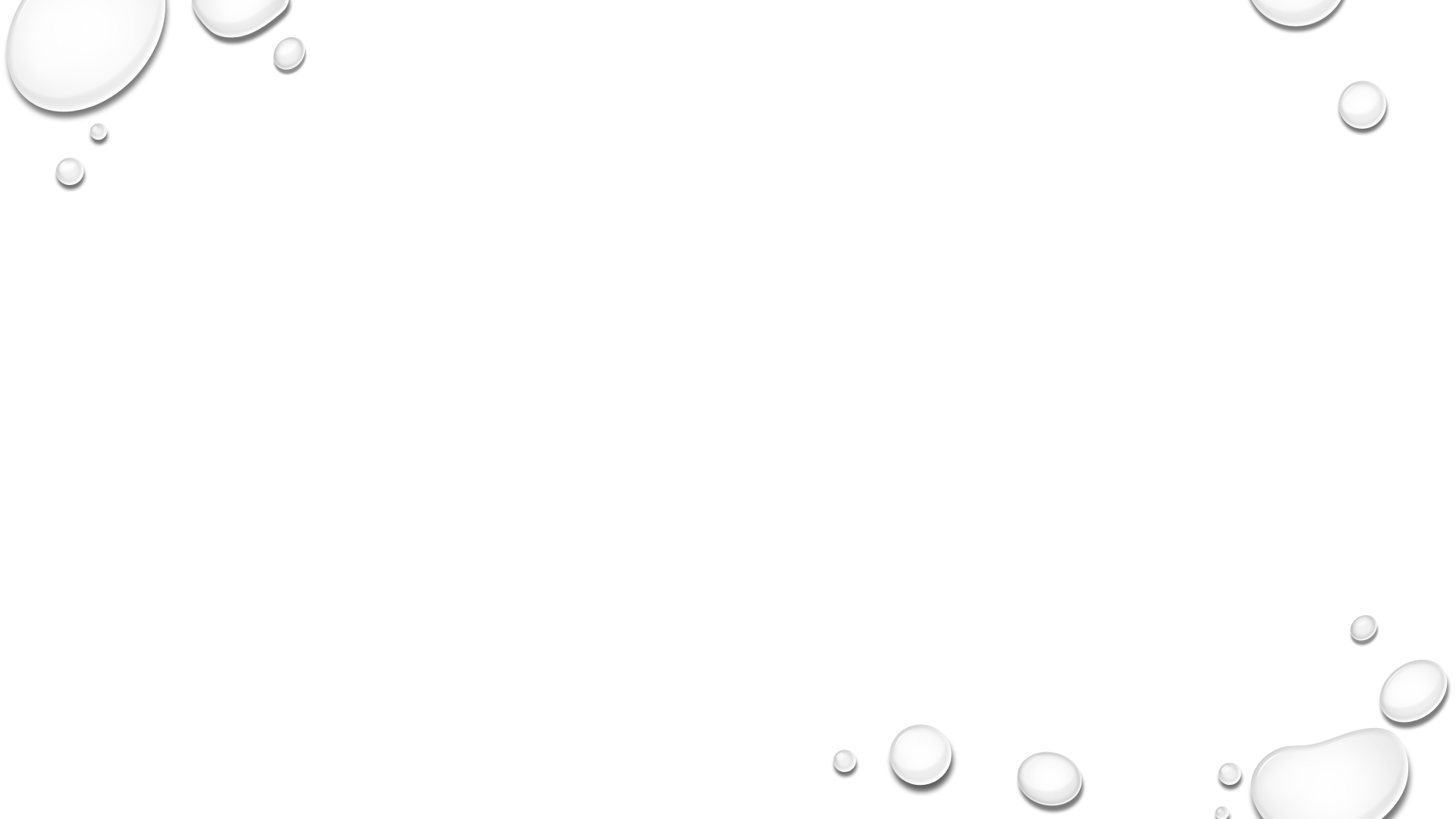 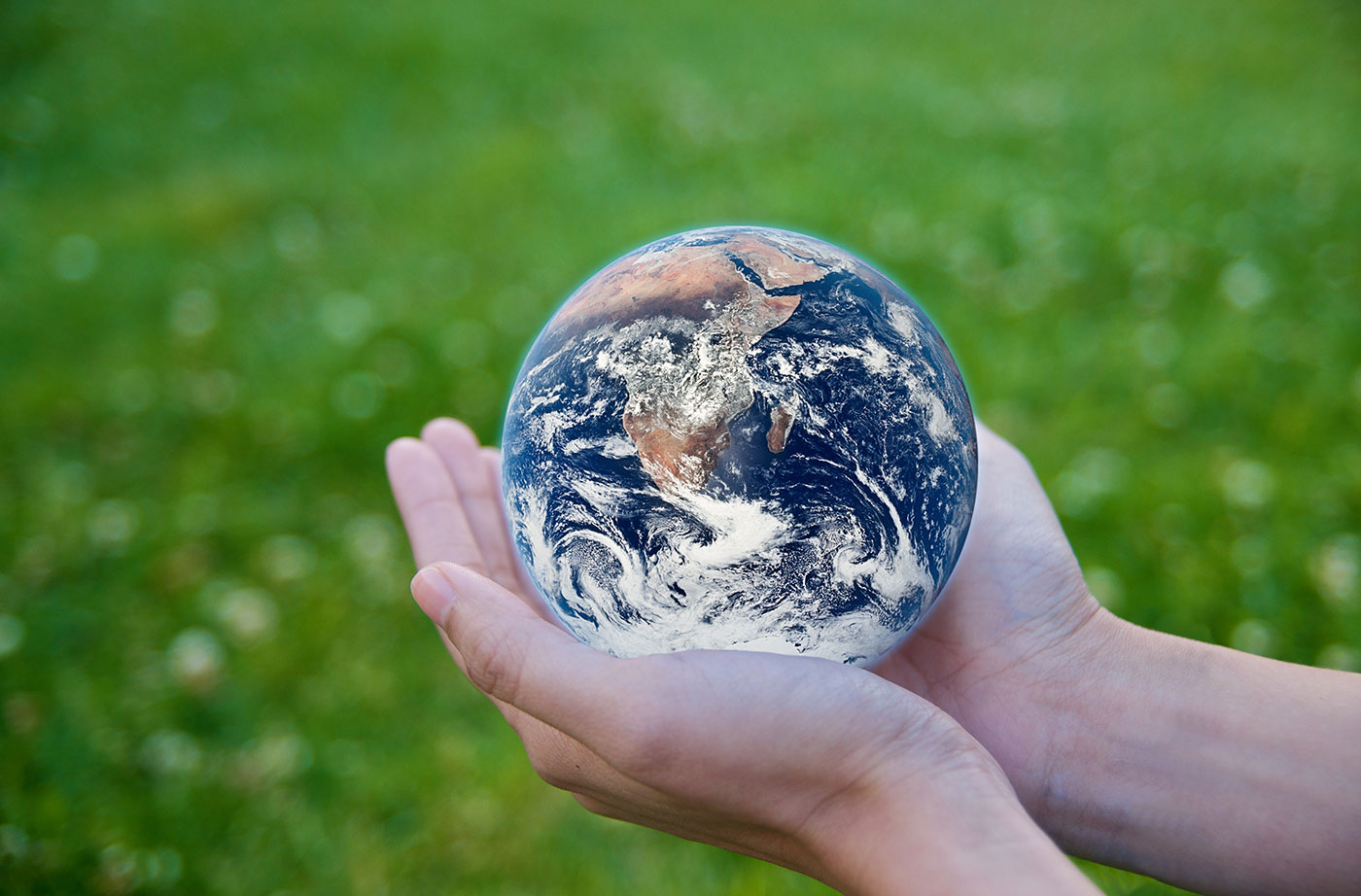 THANKS!
28